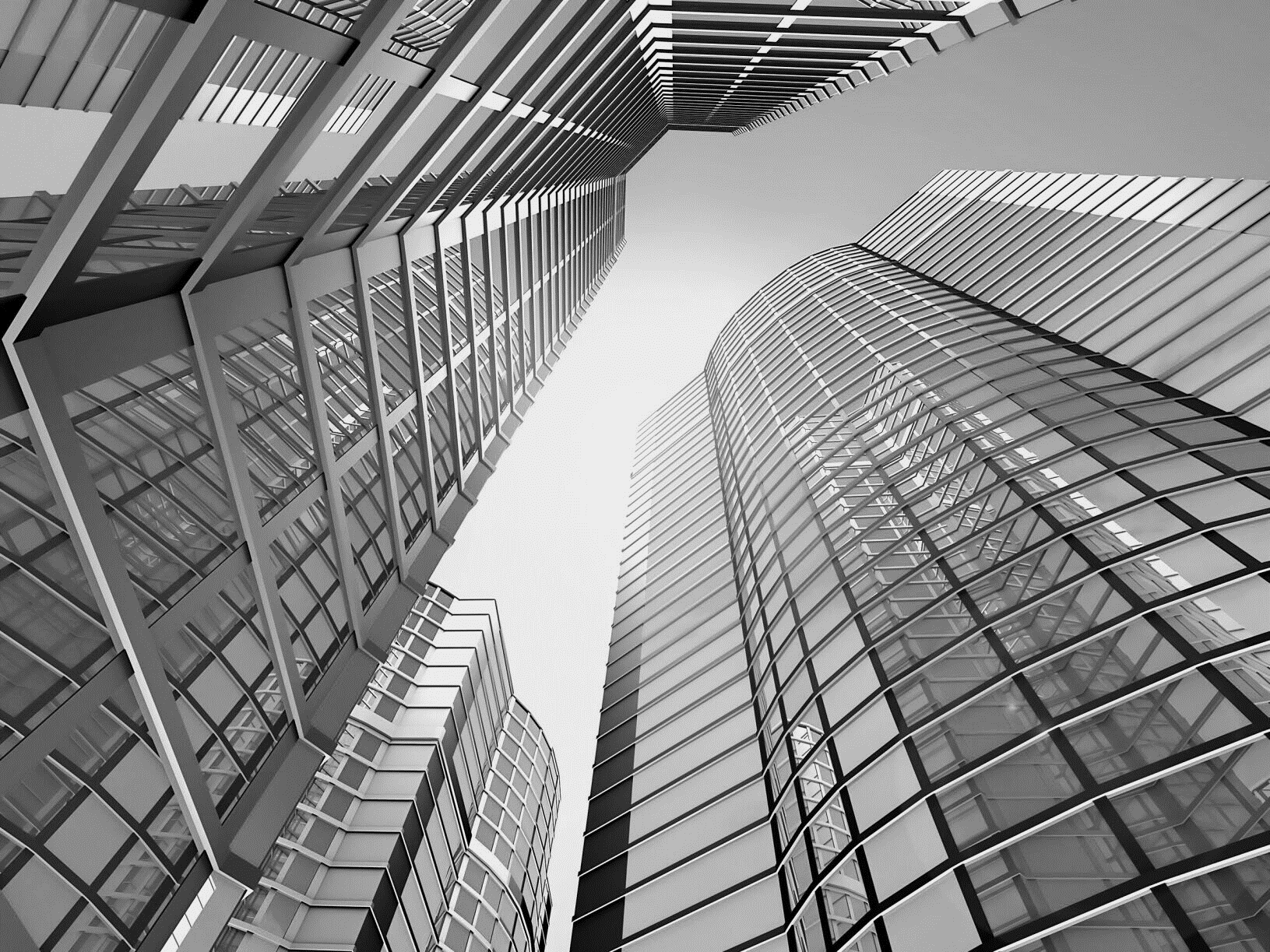 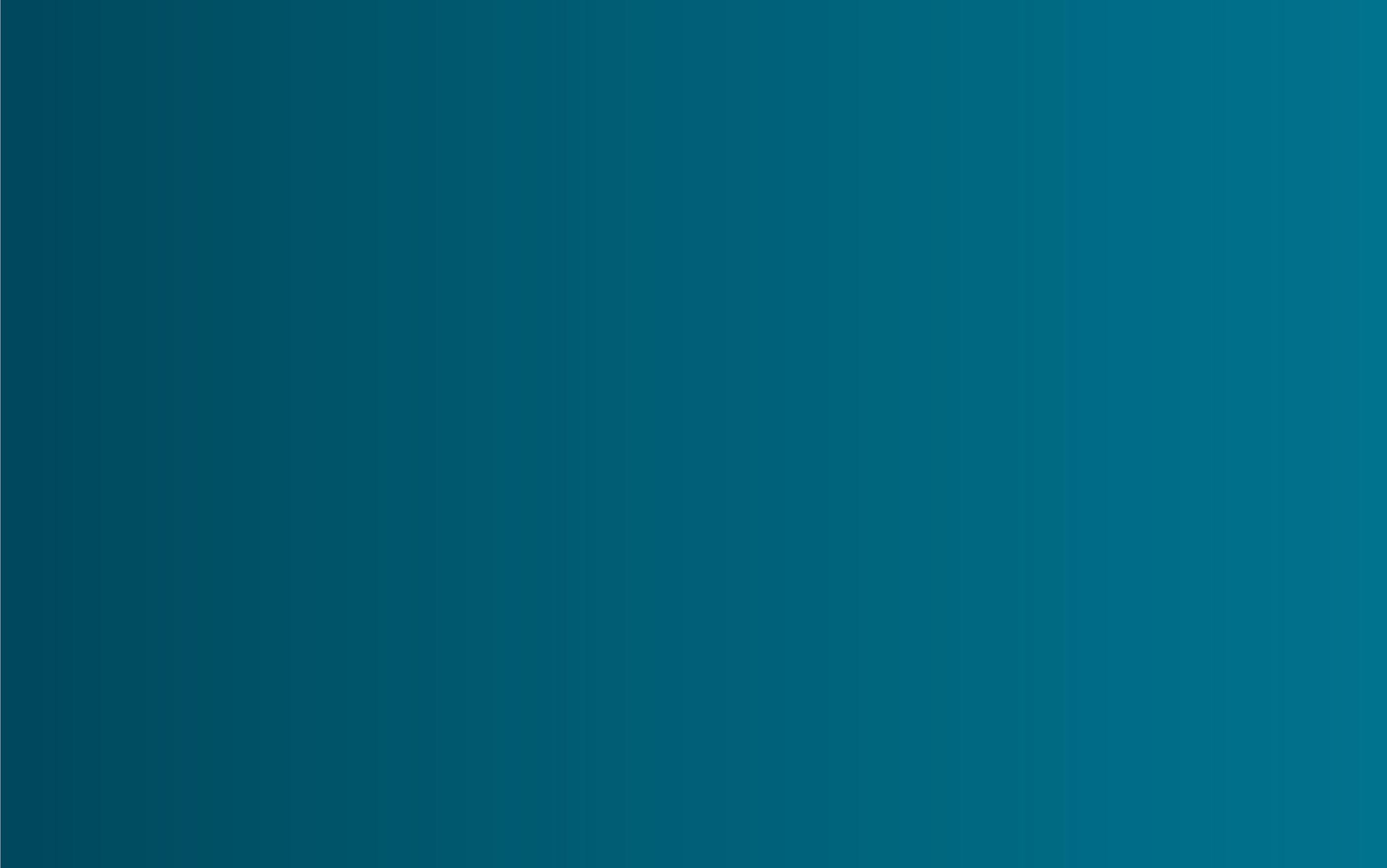 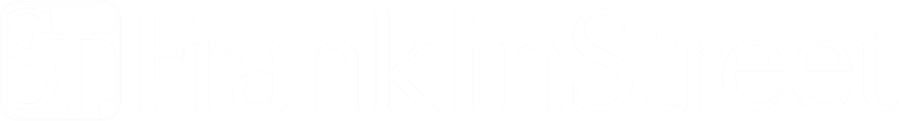 AUSTIN
OFFICE REPORT
Q1 2025
Franklin Street Data & Research
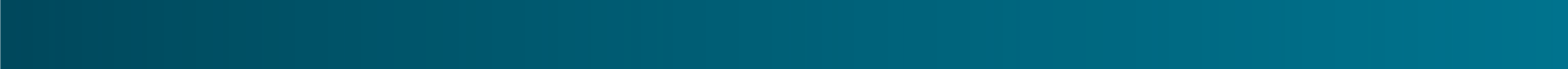 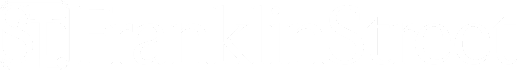 OFFICE REPORT | AUSTIN | Q1 2025
Outlook
Despite a slowdown in new space completions, the office market softened again in early 2025 as leasing volume remained below pre-pandemic norms and tenant footprint consolidations continued. According to CoStar, tenant moveouts accelerated in Q1 2025, driven by limited headcount growth and persistently low office attendance, fueling further downsizing across many sectors. On the supply side, growth moderated significantly over the past year, increasing by less than 0.9%—one of the slowest paces in over a decade. This slowdown contributed to a temporary stabilization in vacancy rates through most of 2024. However, CoStar reports that over 2.3 million SF of speculative office development remains under construction, with 1.7 million SF still uncommitted. As a result, another wave of vacant space could hit the market in the coming quarters, potentially reversing recent gains in vacancy stabilization.
YOY Trends
Absorption & Deliveries
17%
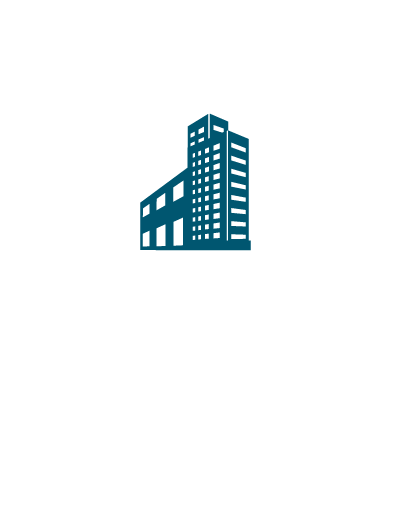 Vacancy Rate
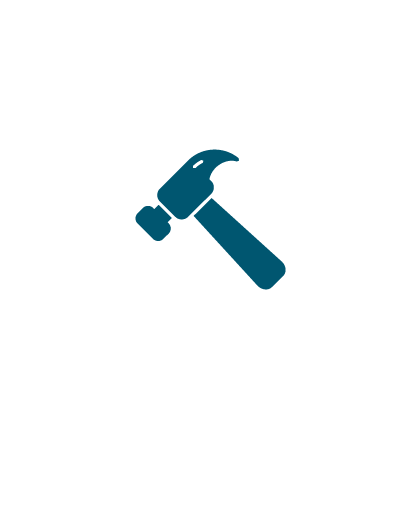 3.9M
Under Construction SF
$46.12
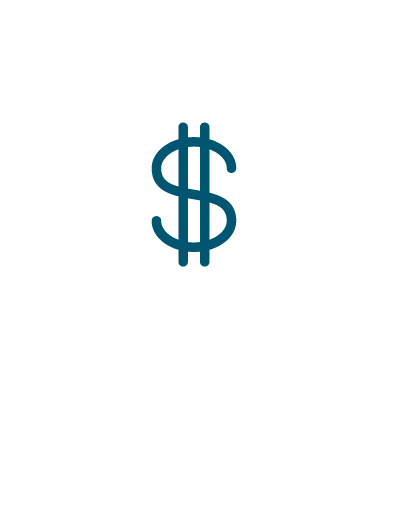 Market Rent/SF
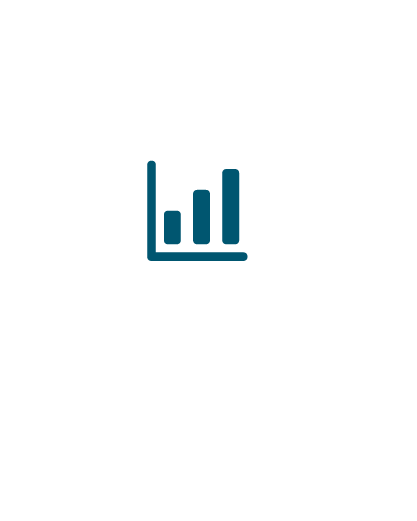 156K
12 MO Net Absorption SF
Under Construction
Sales Volume
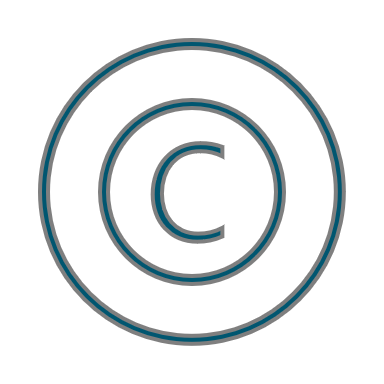 2025 Franklin Street
Franklin Street Data & Research
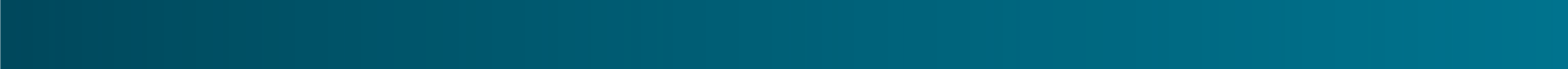 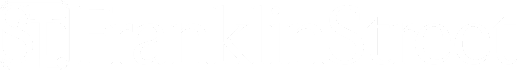 OFFICE REPORT | AUSTIN | Q1 2025
Market Asking Rent & Growth
Job Growth
Population Growth
Median Household Income & Growth
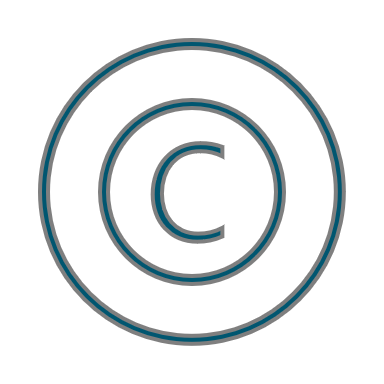 2025 Franklin Street
Franklin Street Data & Research
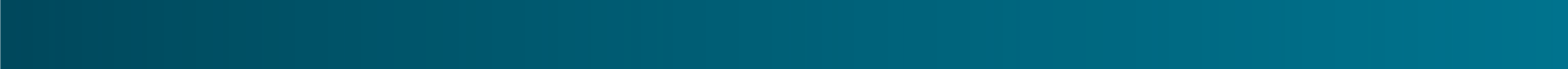 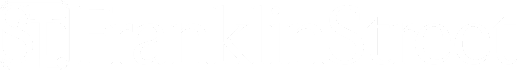 OFFICE REPORT | AUSTIN | Q1 2025
Our Team
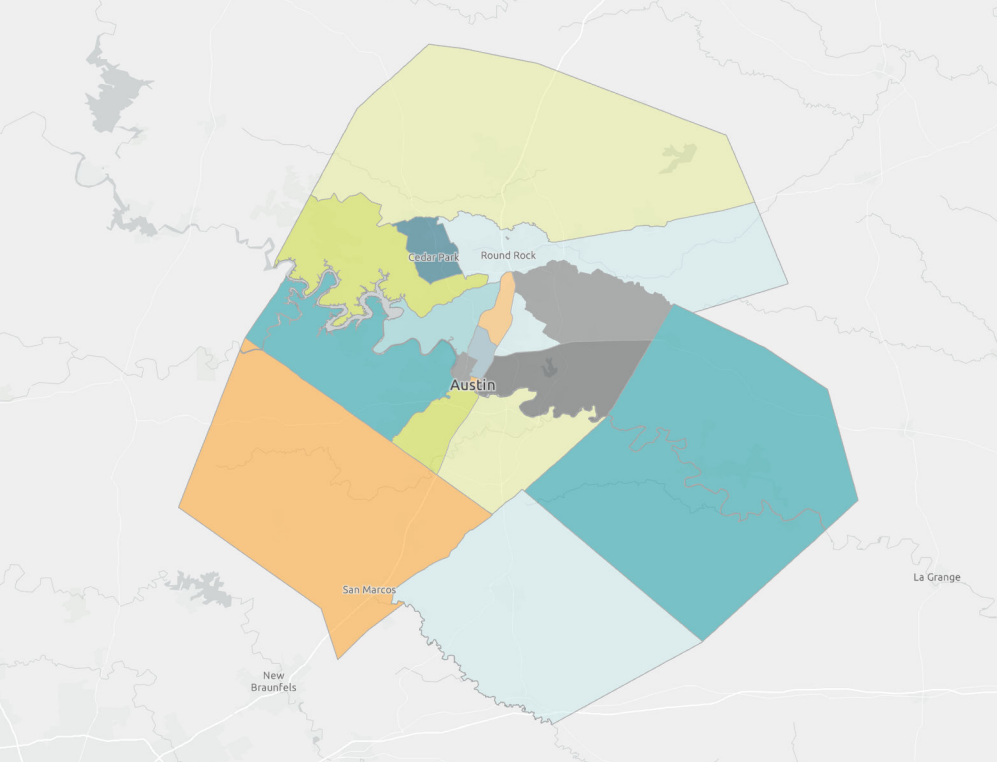 ALEX RAMOS
Business Data Analyst Alex.Ramos@FranklinSt.com
P: 813.839.7300
RYAN BOHLS
Regional Managing Director
Office Leasing Services
Ryan.Bohls@FranklinSt.com
P: 737.279.5373
Georgetown
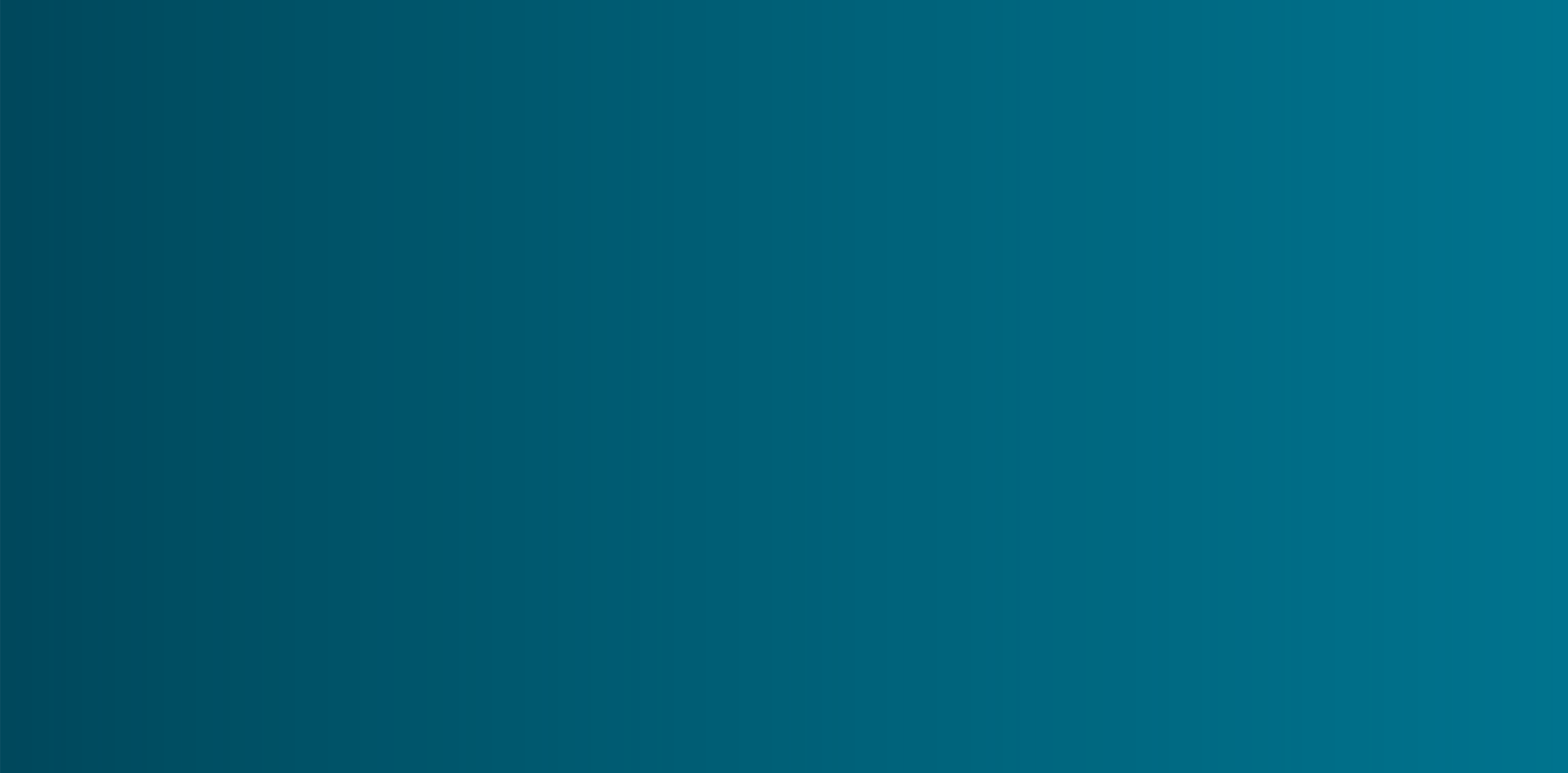 Cedar Park
Round Rock
Far Northeast
North
ALEX TAGHI
Director
Office Leasing Services
Alex.Taghi@FranklinSt.com
P: 737.279.5373
Northeast
Southwest
East
South
Southeast
KELLY ANTINI 
Research Analyst
Kelly.Antini@FranklinSt.com 
P: 813.839.7300
Hays County
Source: CoStar
Disclaimer:
Franklin Street, together with its subsidiaries or affiliates, reserves all rights contained in this report. This report is gathered from purported reliable multiple third-party and independent sources for the purposes of providing information to the public as a whole. It is not intended to reflect, nor does it represent, any warranties, representations or accuracies within any data or information and may, in fact, contain errors or incomplete information. Any views expressed in this report are subject to change with or without notice. Any advice provided to clients by Franklin Street may reflect different opinions based upon the unique and independent client circumstances to a given transaction or service. Franklin Street does not suggest, and expressly disclaims, reliance on investment or other business decisions made solely upon the information contained in this report.
https://franklinst.com/
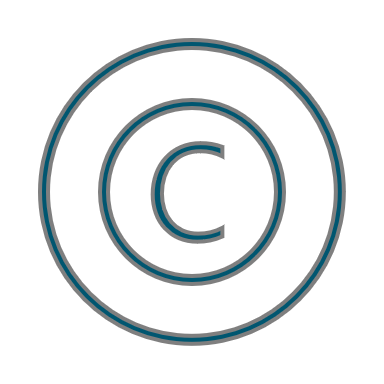 2025 Franklin Street
Franklin Street Data & Research
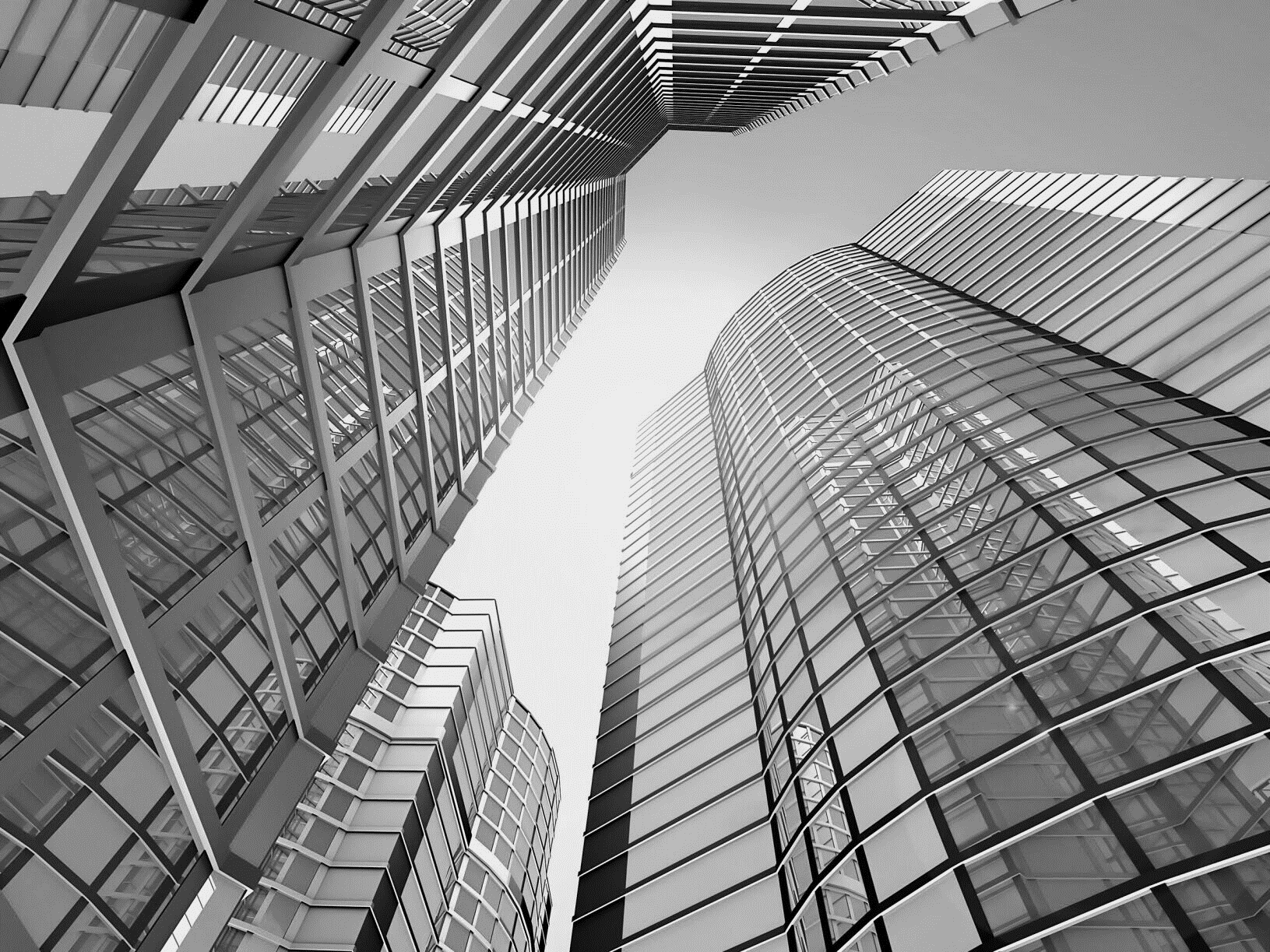 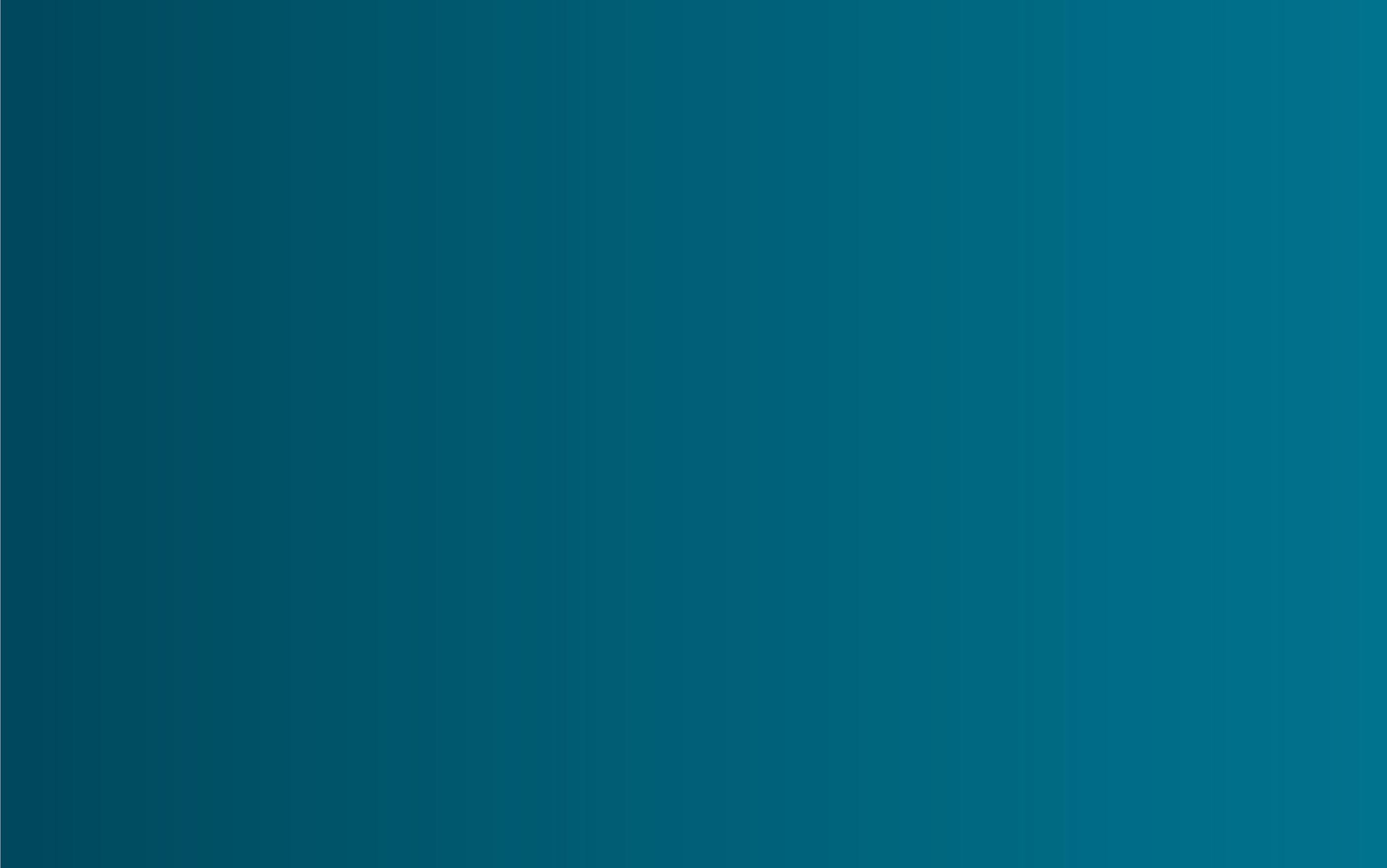 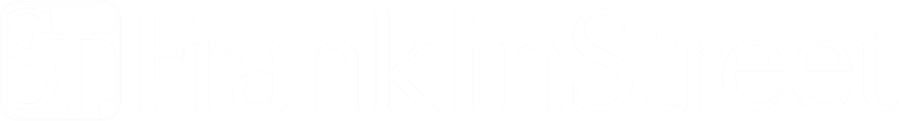 ATLANTA
OFFICE REPORT
Q1 2025
Franklin Street Data & Research
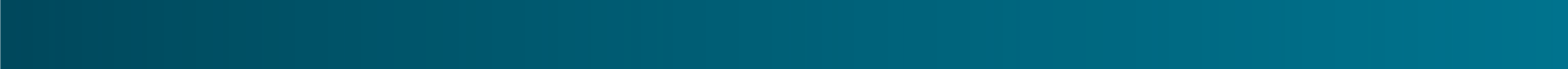 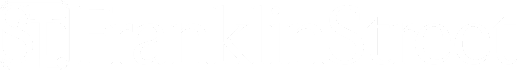 OFFICE REPORT | ATLANTA | Q1 2025
Outlook
The Atlanta office market is on slightly firmer ground than a year ago. Leasing activity has picked up, and total available office space has declined for six consecutive quarters, according to CoStar. This modest improvement suggests that some stabilization is underway, even as broader market challenges persist. Industry observers anticipate that 2025 could be a pivotal year for office ownership turnover, following a wave of loan extensions and a period of steady interest rates. CoStar notes that tenants are now more focused on ownership stability and the availability of tenant improvement (TI) allowances—concerns that were far less common just five years ago. Well-capitalized owners of newly acquired or distressed buildings may be in a strong position to attract new tenants through reduced rental rates, enhanced concessions, or increased TI packages. While office rent growth is expected to remain flat in 2025, ownership transitions and declining asset values could lead to downward pressure on rents in the years ahead.
YOY Trends
Absorption & Deliveries
16.5%
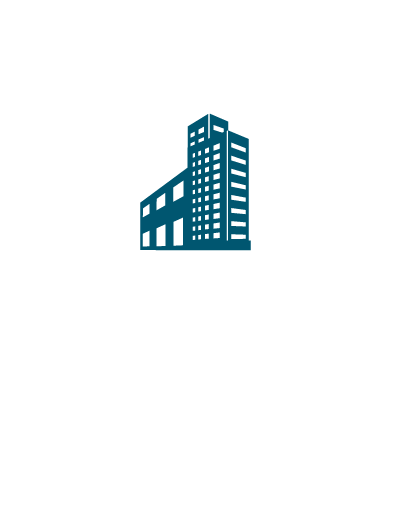 Vacancy Rate
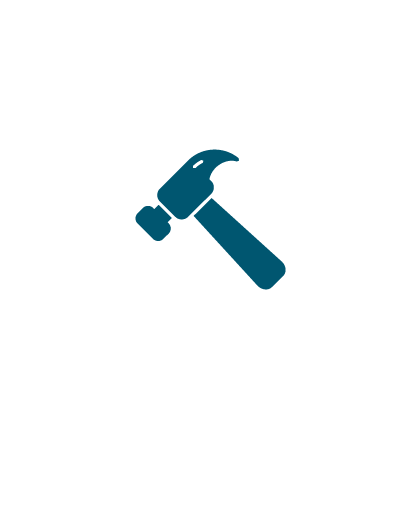 1.2M
Under Construction SF
$29.29
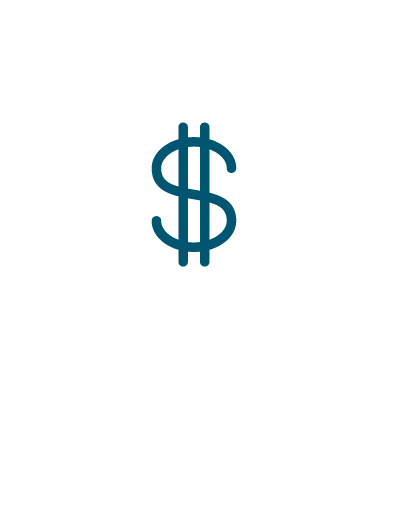 Market Rent/SF
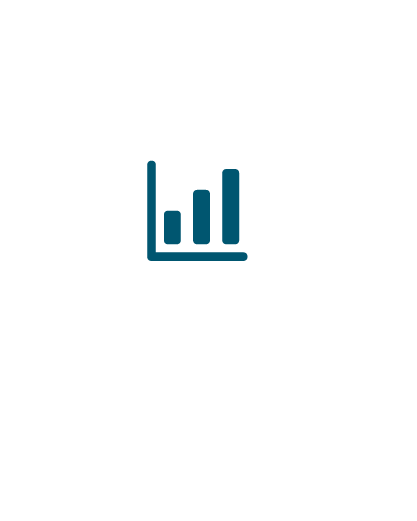 (945K)
12 MO Net Absorption SF
Under Construction
Sales Volume
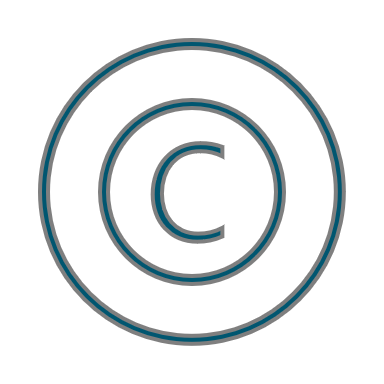 2025 Franklin Street
Franklin Street Data & Research
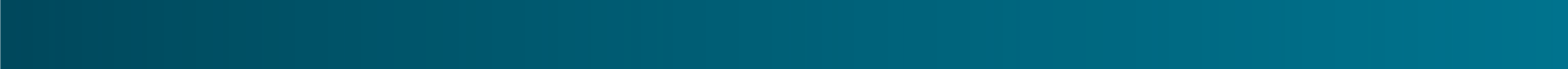 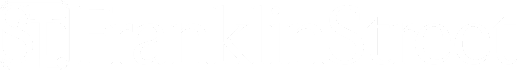 OFFICE REPORT | ATLANTA | Q1 2025
Market Asking Rent & Growth
Job Growth
Population Growth
Median Household Income & Growth
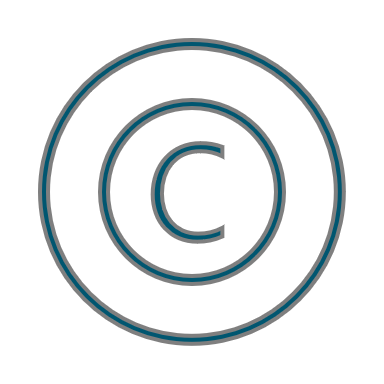 2025 Franklin Street
Franklin Street Data & Research
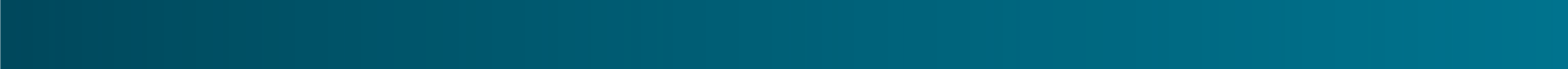 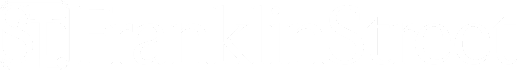 OFFICE REPORT | ATLANTA | Q1 2025
Our Team
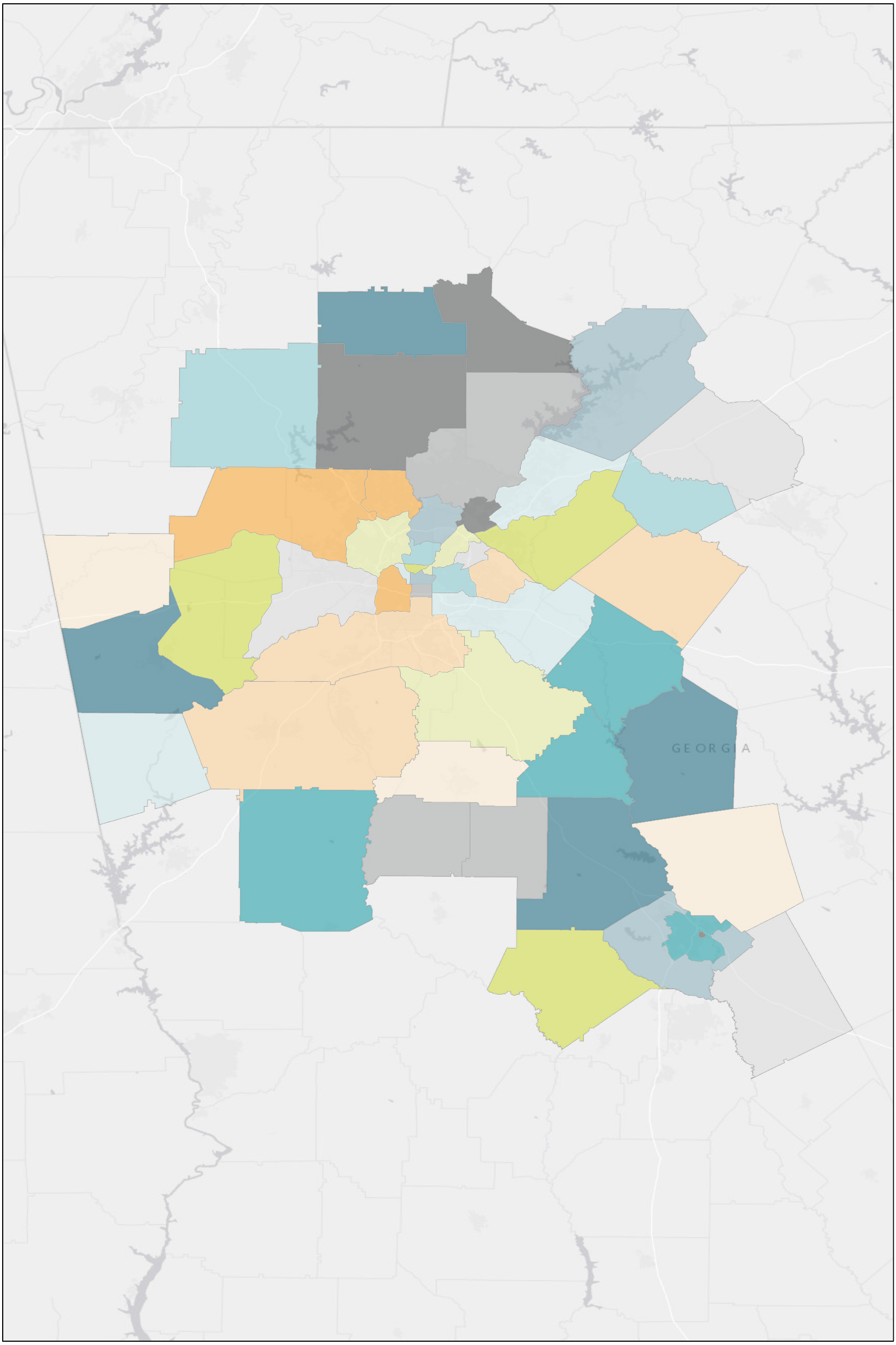 North Fulton/ Forsyth County
DOUG DOLGOFF Senior Director
Office Leasing Services
Doug.Dolgoff@FranklinSt.com
P: 404.832.1250
Kennesaw/
Town Center
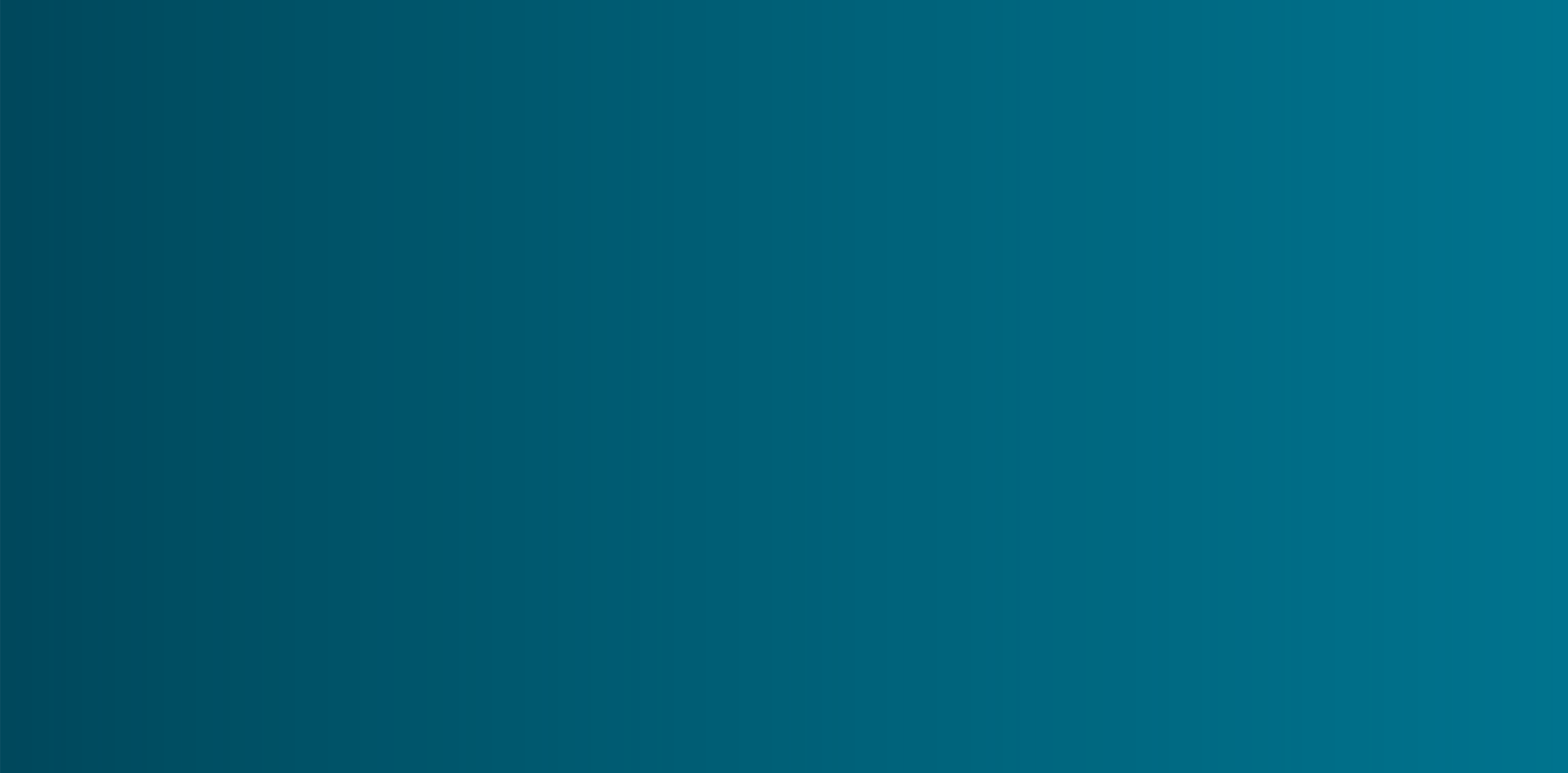 Central Perimeter
Cumberland/
Galleria
Midtown/ Pershing Point
KELLY ANTINI 
Research Analyst
Kelly.Antini@FranklinSt.com 
P: 813.839.7300
Douglasville/
Lithia Springs
Downtown Atlanta
I-20 East/
Conyers
North Clayton/
Airport
ALEX RAMOS
Business Data Analyst Alex.Ramos@FranklinSt.com
P: 813.839.7300
Source: CoStar
Disclaimer:
Franklin Street, together with its subsidiaries or affiliates, reserves all rights contained in this report. This report is gathered from purported reliable multiple third-party and independent sources for the purposes of providing information to the public as a whole. It is not intended to reflect, nor does it represent, any warranties, representations or accuracies within any data or information and may, in fact, contain errors or incomplete information. Any views expressed in this report are subject to change with or without notice. Any advice provided to clients by Franklin Street may reflect different opinions based upon the unique and independent client circumstances to a given transaction or service. Franklin Street does not suggest, and expressly disclaims, reliance on investment or other business decisions made solely upon the information contained in this report.
https://franklinst.com/
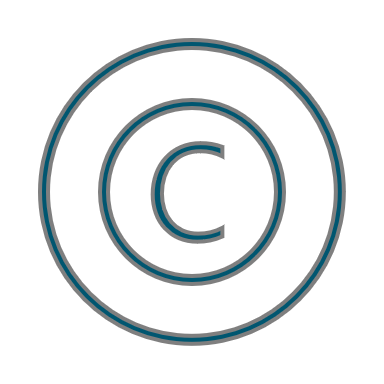 2025 Franklin Street
Franklin Street Data & Research
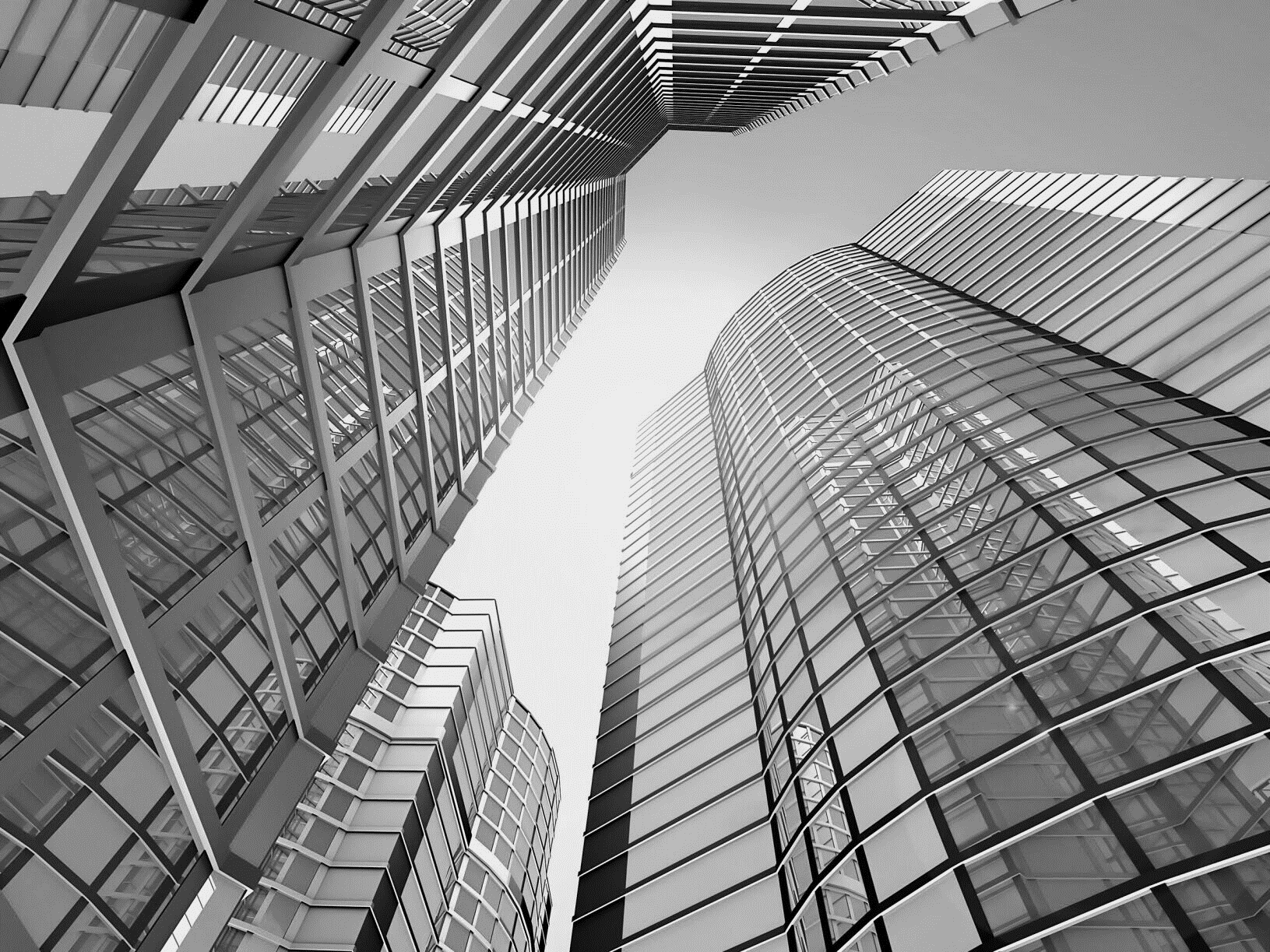 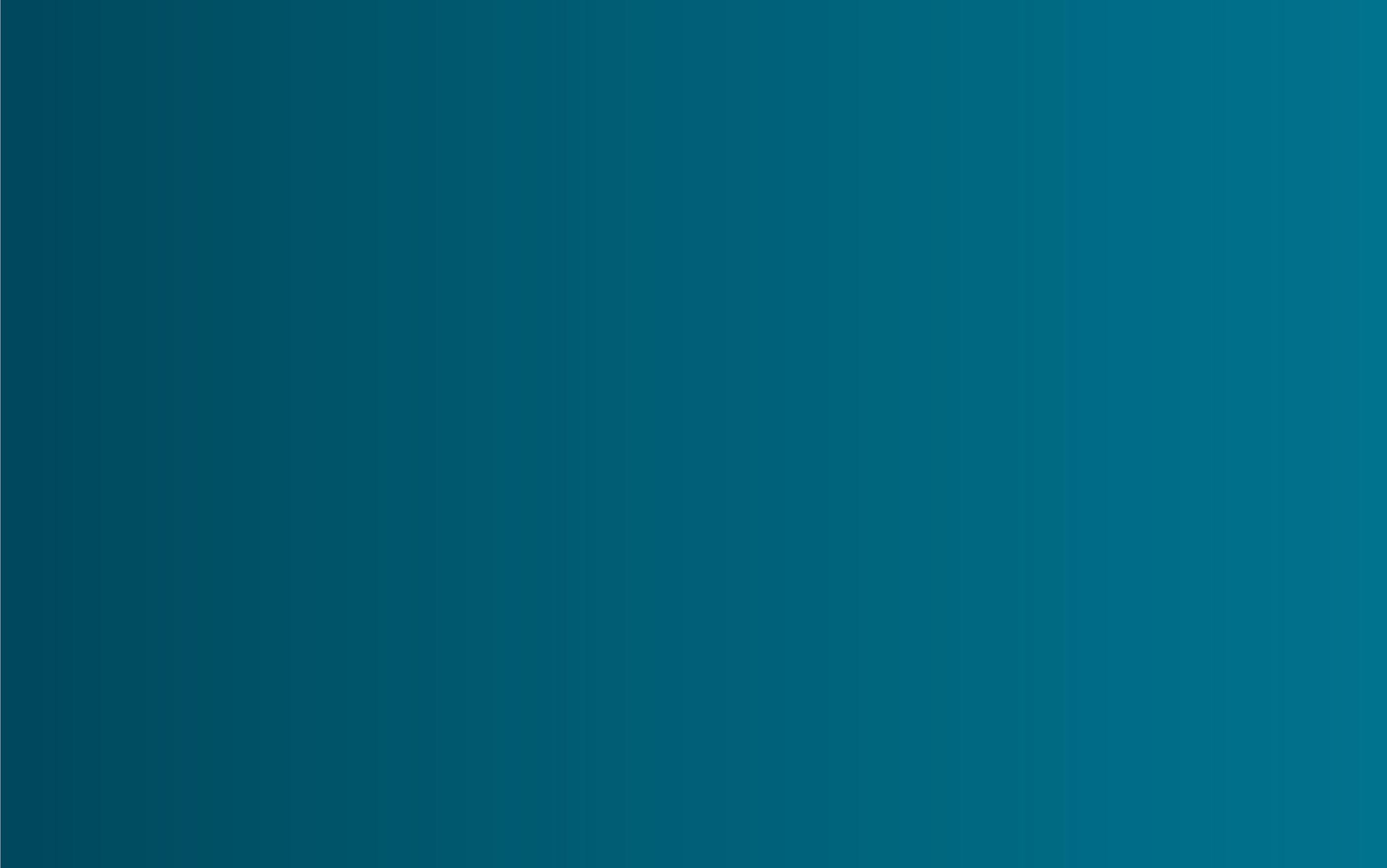 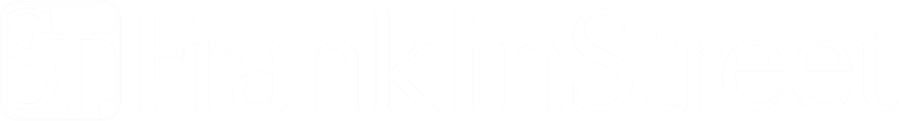 JACKSONVILLE
OFFICE REPORT
Q1 2025
Franklin Street Data & Research
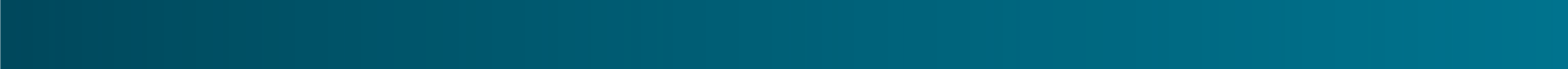 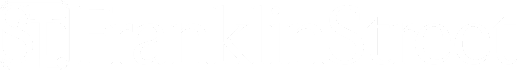 OFFICE REPORT | JACKSONVILLE | Q1 2025
Outlook
Jacksonville’s office market is seeing a resurgence in 2025, following two consecutive years of negative net absorption. Over the past 12 months, the market absorbed 538,000 SF of office space, with nearly 85% of that demand concentrated in 3 Star properties, according to CoStar. This trend reflects a broader shift toward more cost-efficient, mid-tier office options. The market’s overall vacancy rate has declined slightly over the past year to 10.4%, bringing it in line with Jacksonville’s long-term average. CoStar notes that while higher-tier 4 & 5 Star properties still report the highest vacancy at 18.4%, they’ve also seen renewed interest, accounting for 72,000 SF of net absorption—making them the second-fastest growing segment over the past year. This improvement across tiers points to a more balanced recovery underway in Jacksonville’s office sector.
YOY Trends
Absorption & Deliveries
10.4%
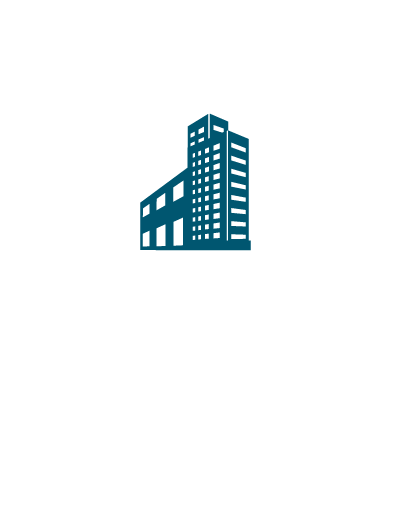 Vacancy Rate
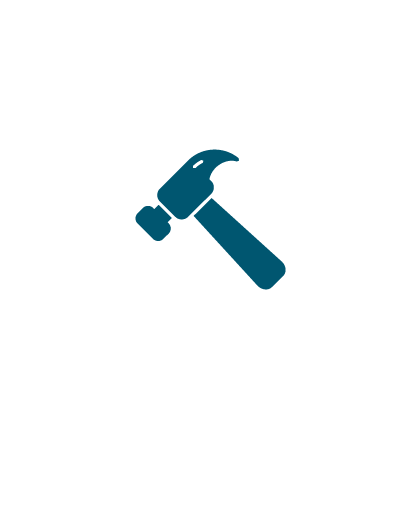 290K
Under Construction SF
$25.23
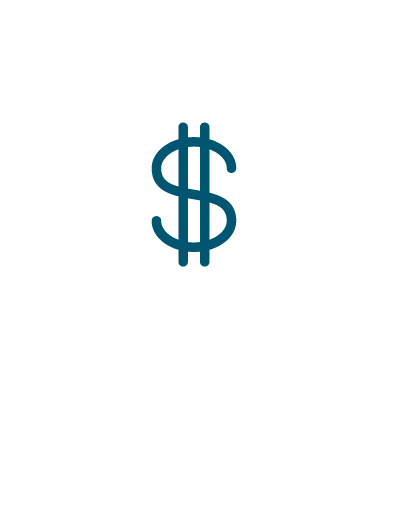 Market Rent/SF
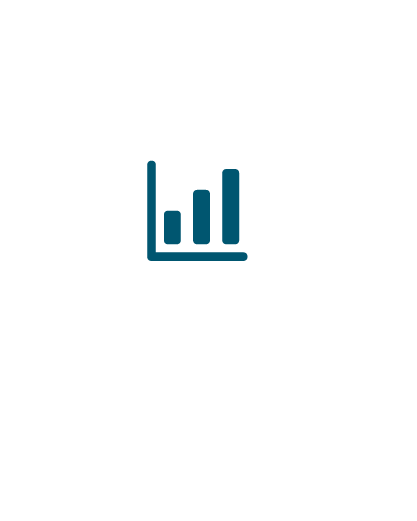 538K
12 MO Net Absorption SF
Under Construction
Sales Volume
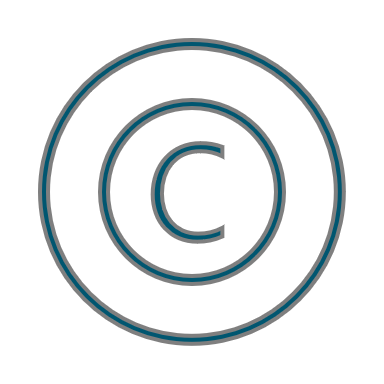 2025 Franklin Street
Franklin Street Data & Research
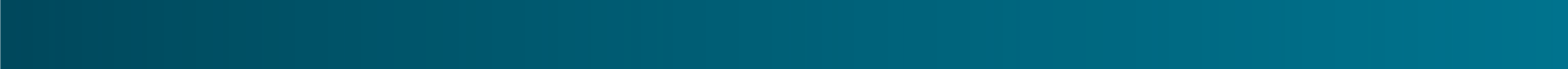 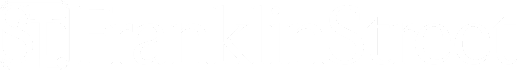 OFFICE REPORT | JACKSONVILLE | Q1 2025
Market Asking Rent & Growth
Job Growth
Population Growth
Median Household Income & Growth
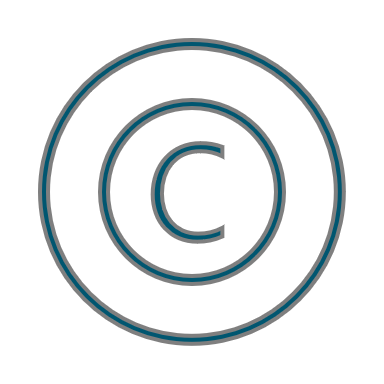 2025 Franklin Street
Franklin Street Data & Research
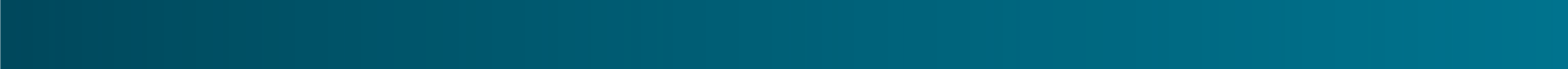 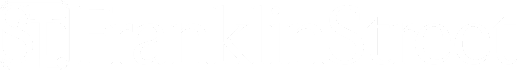 OFFICE REPORT | JACKSONVILLE | Q1 2025
Our Team
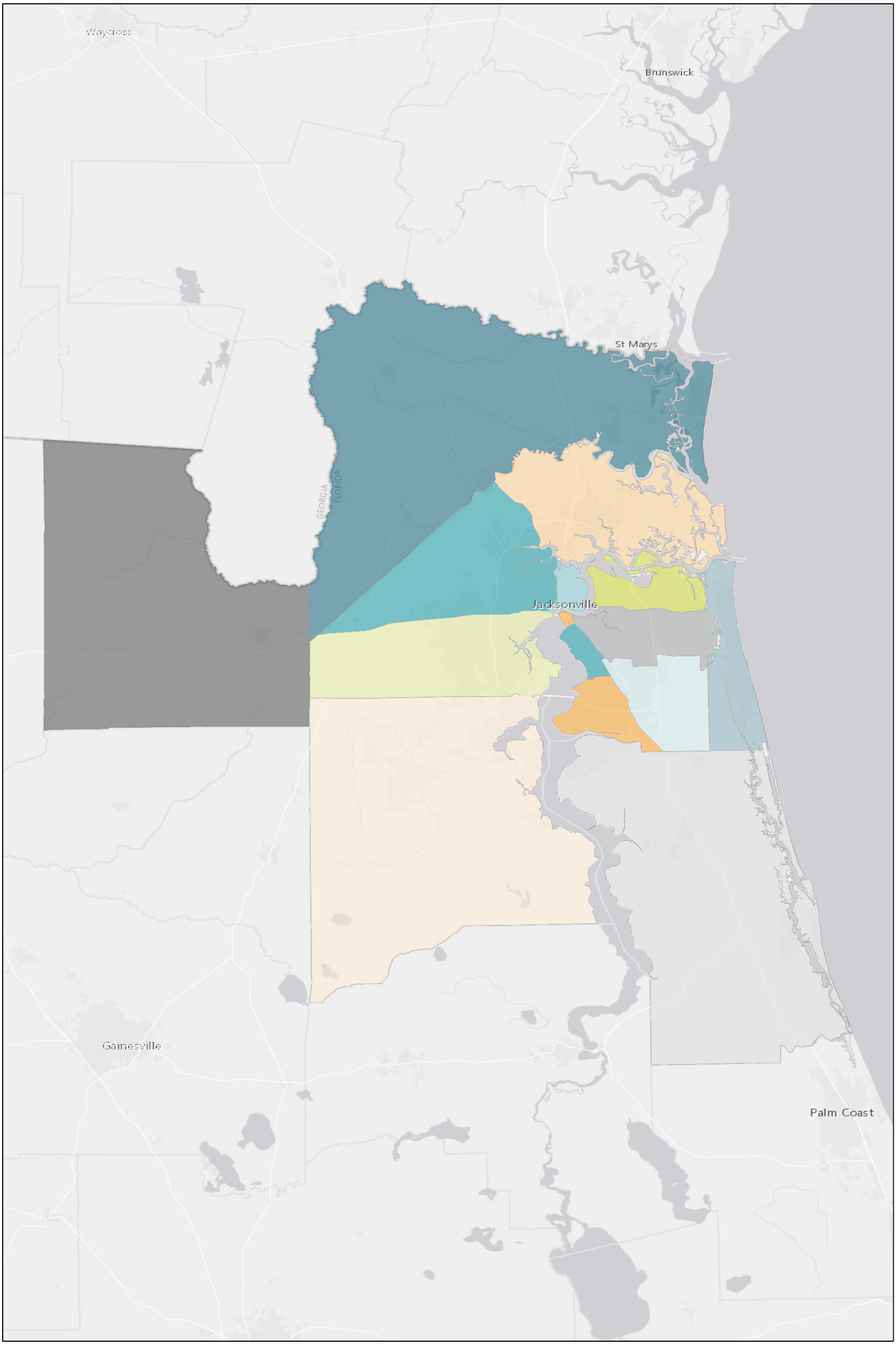 Nassau County
KELLY ANTINI 
Research Analyst
Kelly.Antini@FranklinSt.com 
P: 813.839.7300
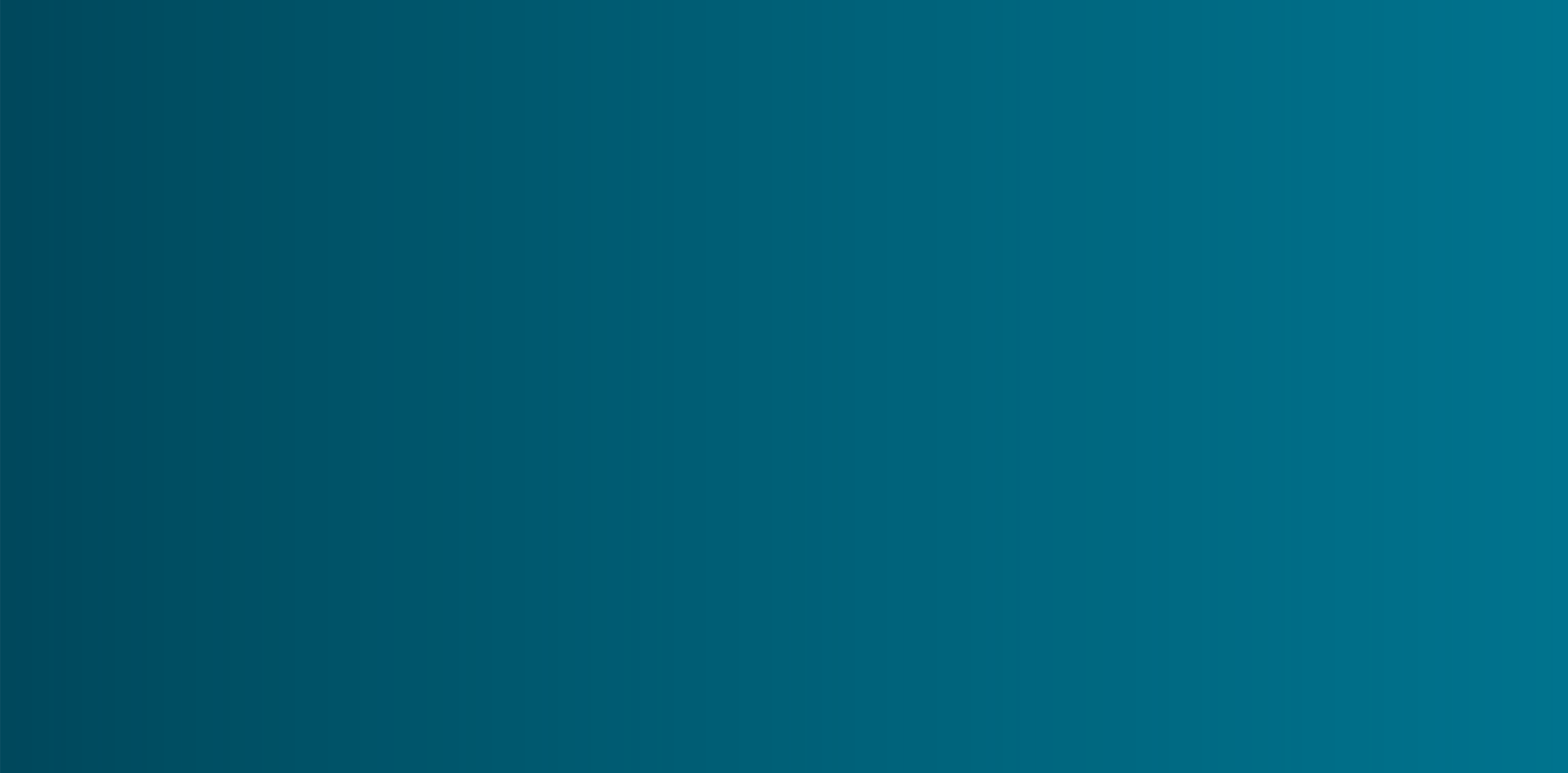 Northeast Jacksonville
Northwest 
Jacksonville
ALEX RAMOS
Business Data Analyst Alex.Ramos@FranklinSt.com
P: 813.839.7300
Downtown 
Northbank
Southside
Riverside
Beaches
Butler/
Baymeadows
Orange Park/
Clay County
St Johns County
Source: CoStar
Disclaimer:
Franklin Street, together with its subsidiaries or affiliates, reserves all rights contained in this report. This report is gathered from purported reliable multiple third-party and independent sources for the purposes of providing information to the public as a whole. It is not intended to reflect, nor does it represent, any warranties, representations or accuracies within any data or information and may, in fact, contain errors or incomplete information. Any views expressed in this report are subject to change with or without notice. Any advice provided to clients by Franklin Street may reflect different opinions based upon the unique and independent client circumstances to a given transaction or service. Franklin Street does not suggest, and expressly disclaims, reliance on investment or other business decisions made solely upon the information contained in this report.
https://franklinst.com/
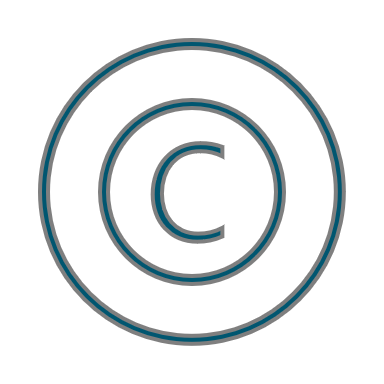 2025 Franklin Street
Franklin Street Data & Research
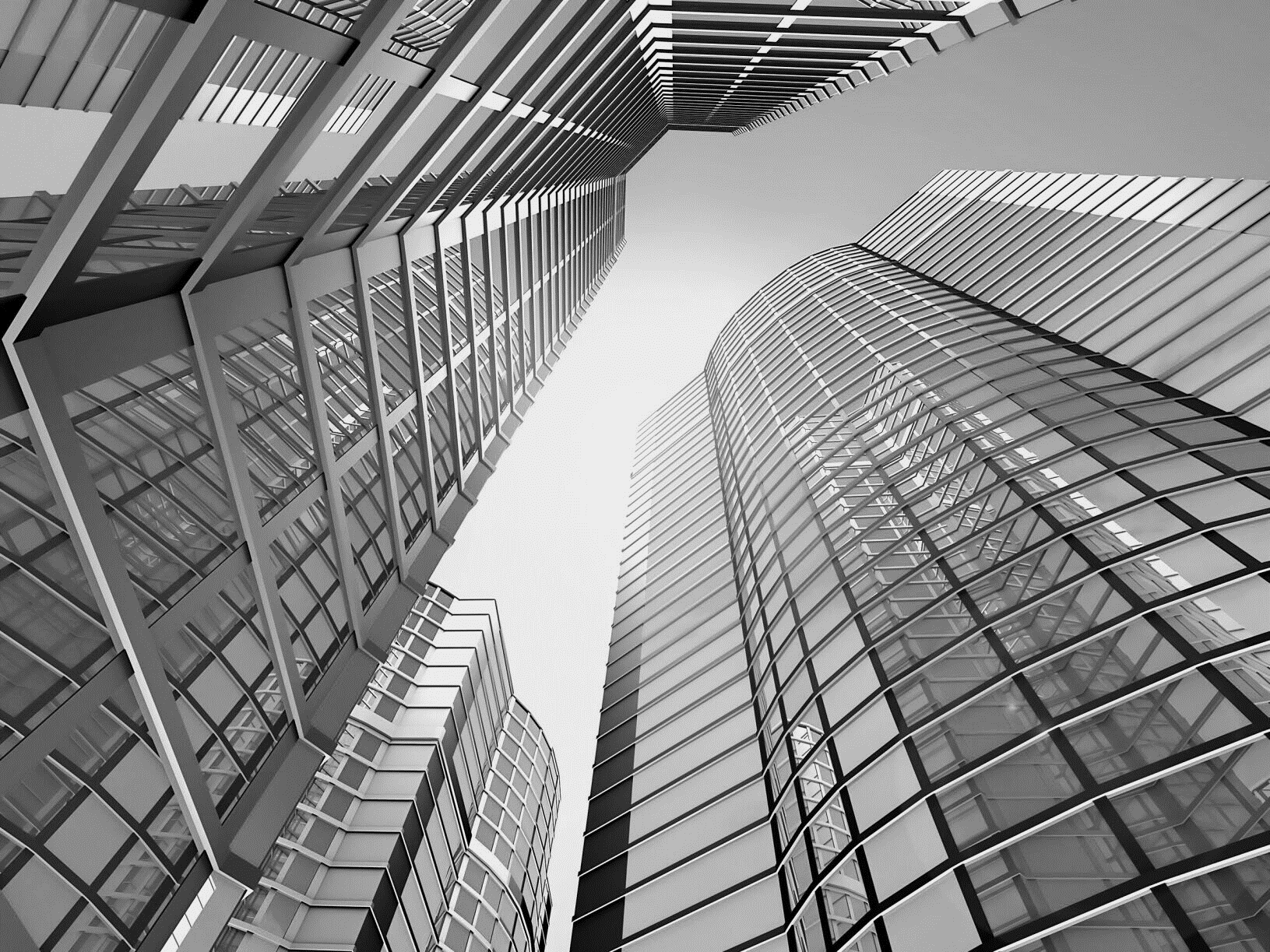 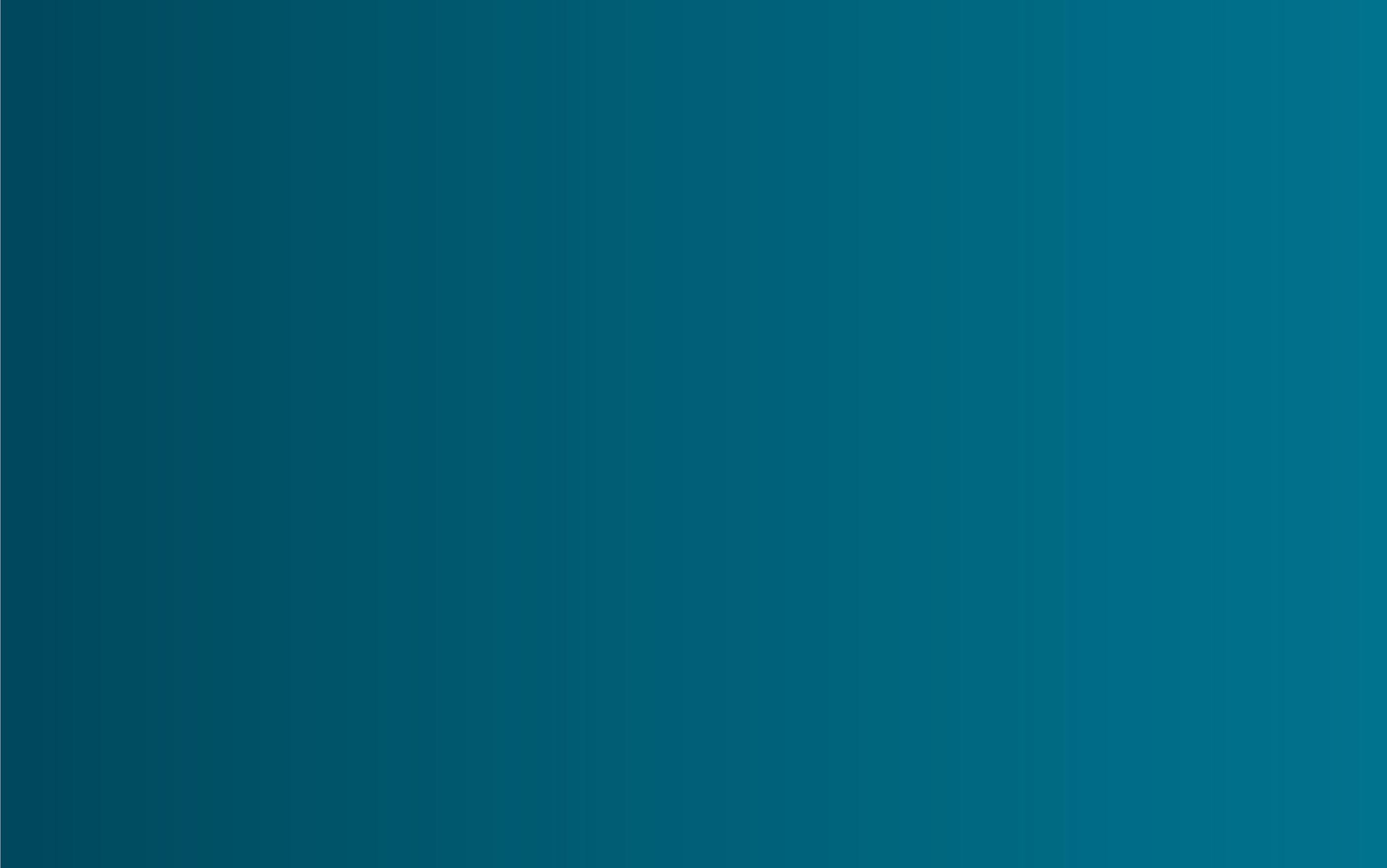 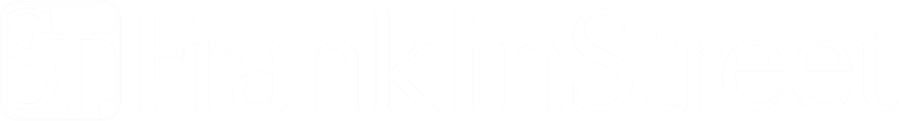 ORLANDO
OFFICE REPORT
Q1 2025
Franklin Street Data & Research
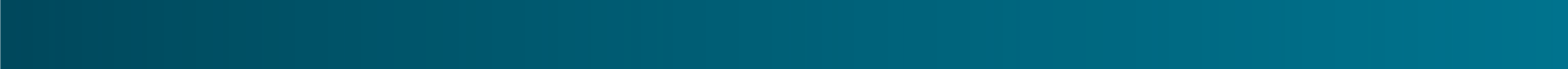 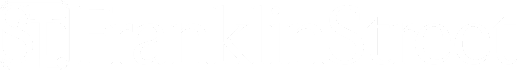 OFFICE REPORT | ORLANDO | Q1 2025
Outlook
Orlando’s office market outlook for 2025 remains cautious, as several demand-side headwinds continue to weigh on fundamentals. According to CoStar, vacancy is projected to rise toward 10% by year-end, with leasing demand expected to stay muted. In an optimistic scenario, stronger leasing activity for large-block space could reduce vacancy and help spur modest rent growth. However, a potential early rollover of government-occupied office space could have an outsized negative impact on both occupancy and rent performance. CoStar notes that demand is expected to concentrate in highly amenitized 4 & 5 Star properties, especially those capable of subdividing larger floor plates into smaller, more flexible layouts. Owners willing to compete on face rents and concessions are best positioned to capture demand and maintain occupancy through 2025.
YOY Trends
Absorption & Deliveries
9.2%
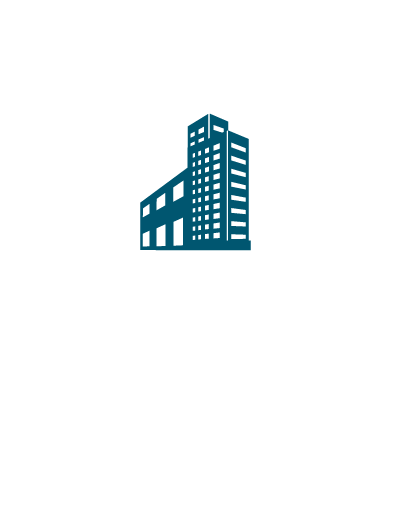 Vacancy Rate
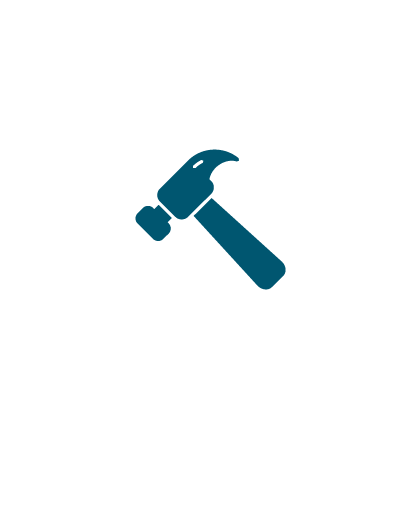 303K
Under Construction SF
$29.77
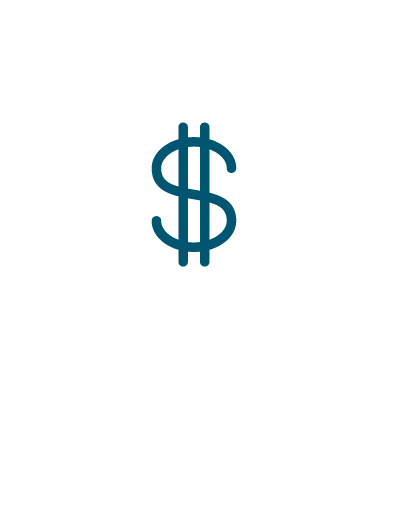 Market Rent/SF
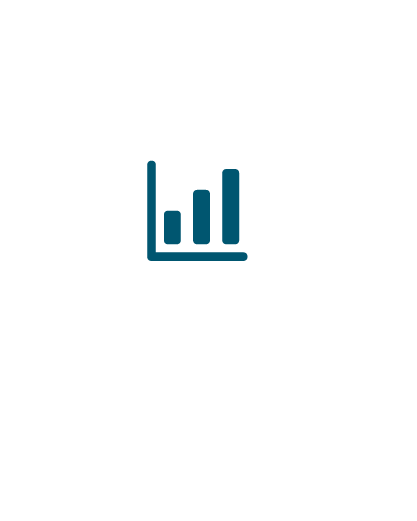 240K
12 MO Net Absorption SF
Under Construction
Sales Volume
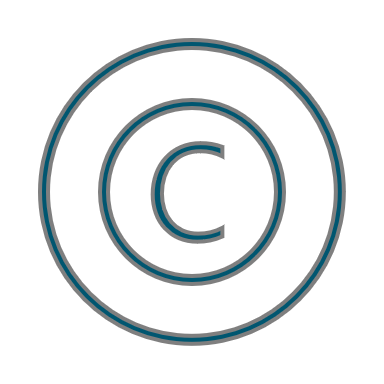 2025 Franklin Street
Franklin Street Data & Research
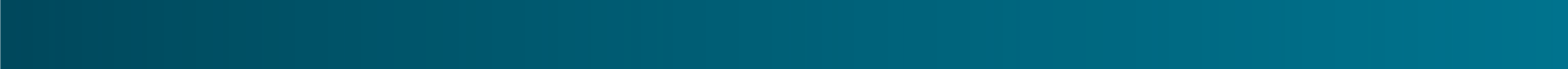 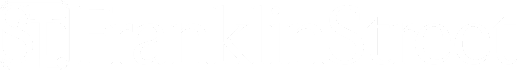 OFFICE REPORT | ORLANDO | Q1 2025
Market Asking Rent & Growth
Job Growth
Population Growth
Median Household Income & Growth
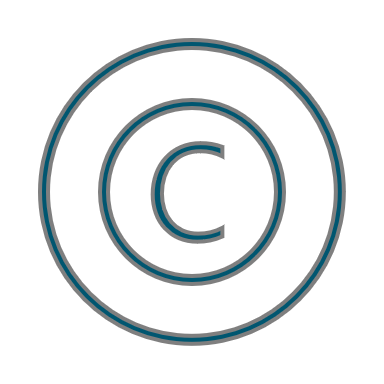 2025 Franklin Street
Franklin Street Data & Research
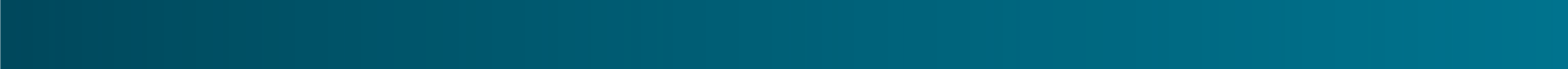 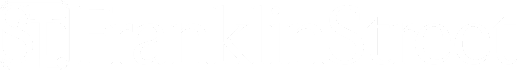 OFFICE REPORT | ORLANDO | Q1 2025
Our Team
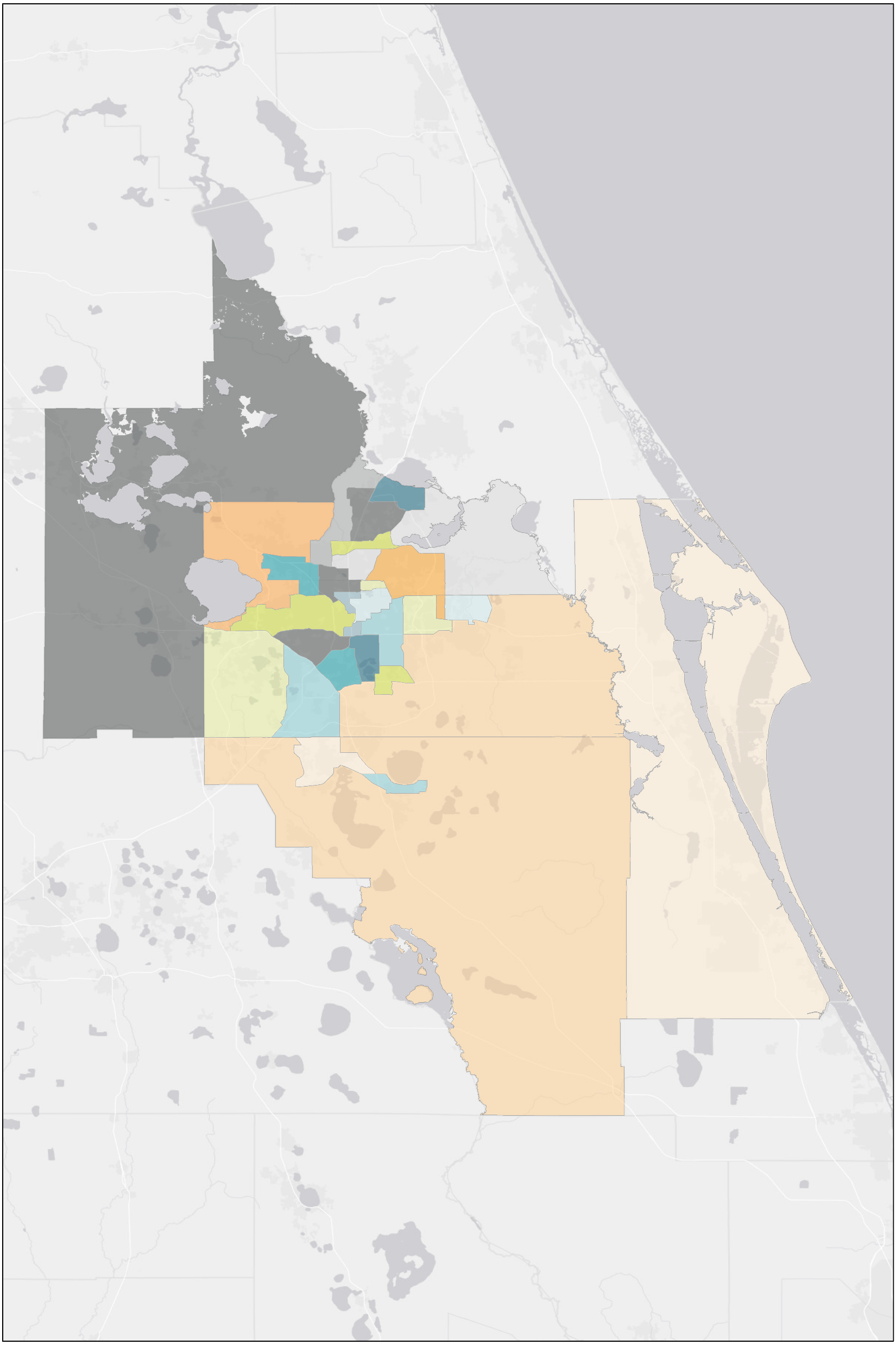 KATHERINE SCATUORCHIO Director
Office Leasing Services
Katherine.Scatuorchio@FranklinSt.com
P: 407.458.5400
ALEX RAMOS
Business Data Analyst Alex.Ramos@FranklinSt.com
P: 813.839.7300
Lake Mary
NW Orange Outlying
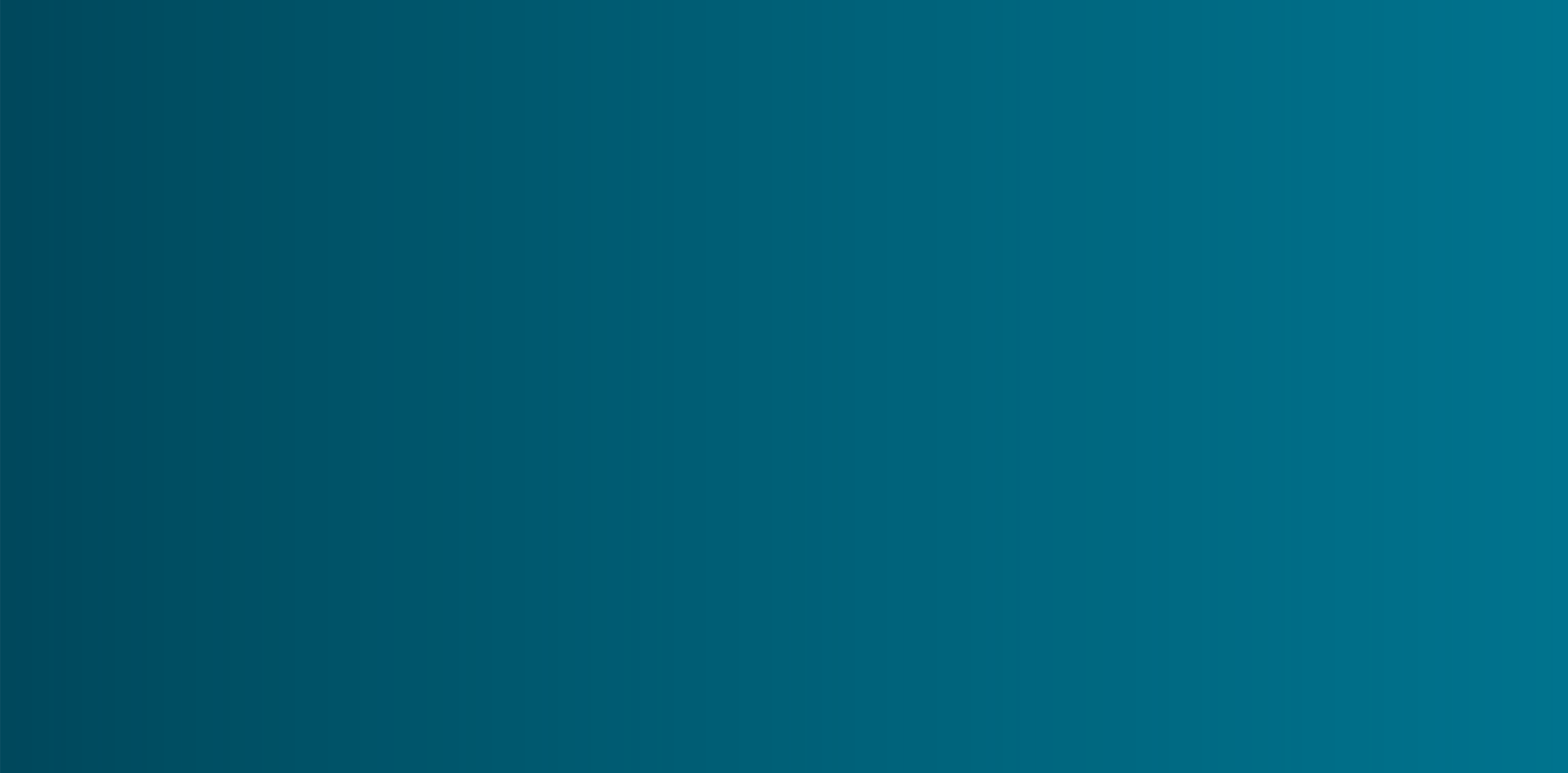 Maitland 
Center
SCOTT EDWARDS
Director
Scott.Edwards@FranklinSt.com 
P: 407.458.5400
Winter Park
West Colonial
Downtown Orlando
436 Corridor
KELLY ANTINI 
Research Analyst
Kelly.Antini@FranklinSt.com 
P: 813.839.7300
SE Orange Outlying
Tourist
Corridor
Source: CoStar
Disclaimer:
Franklin Street, together with its subsidiaries or affiliates, reserves all rights contained in this report. This report is gathered from purported reliable multiple third-party and independent sources for the purposes of providing information to the public as a whole. It is not intended to reflect, nor does it represent, any warranties, representations or accuracies within any data or information and may, in fact, contain errors or incomplete information. Any views expressed in this report are subject to change with or without notice. Any advice provided to clients by Franklin Street may reflect different opinions based upon the unique and independent client circumstances to a given transaction or service. Franklin Street does not suggest, and expressly disclaims, reliance on investment or other business decisions made solely upon the information contained in this report.
https://franklinst.com/
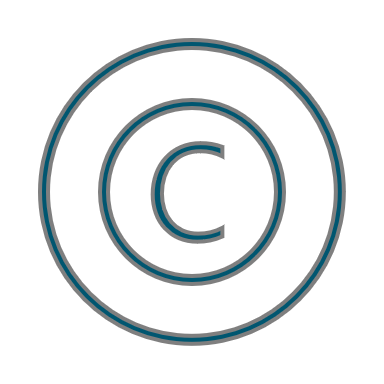 2025 Franklin Street
Franklin Street Data & Research
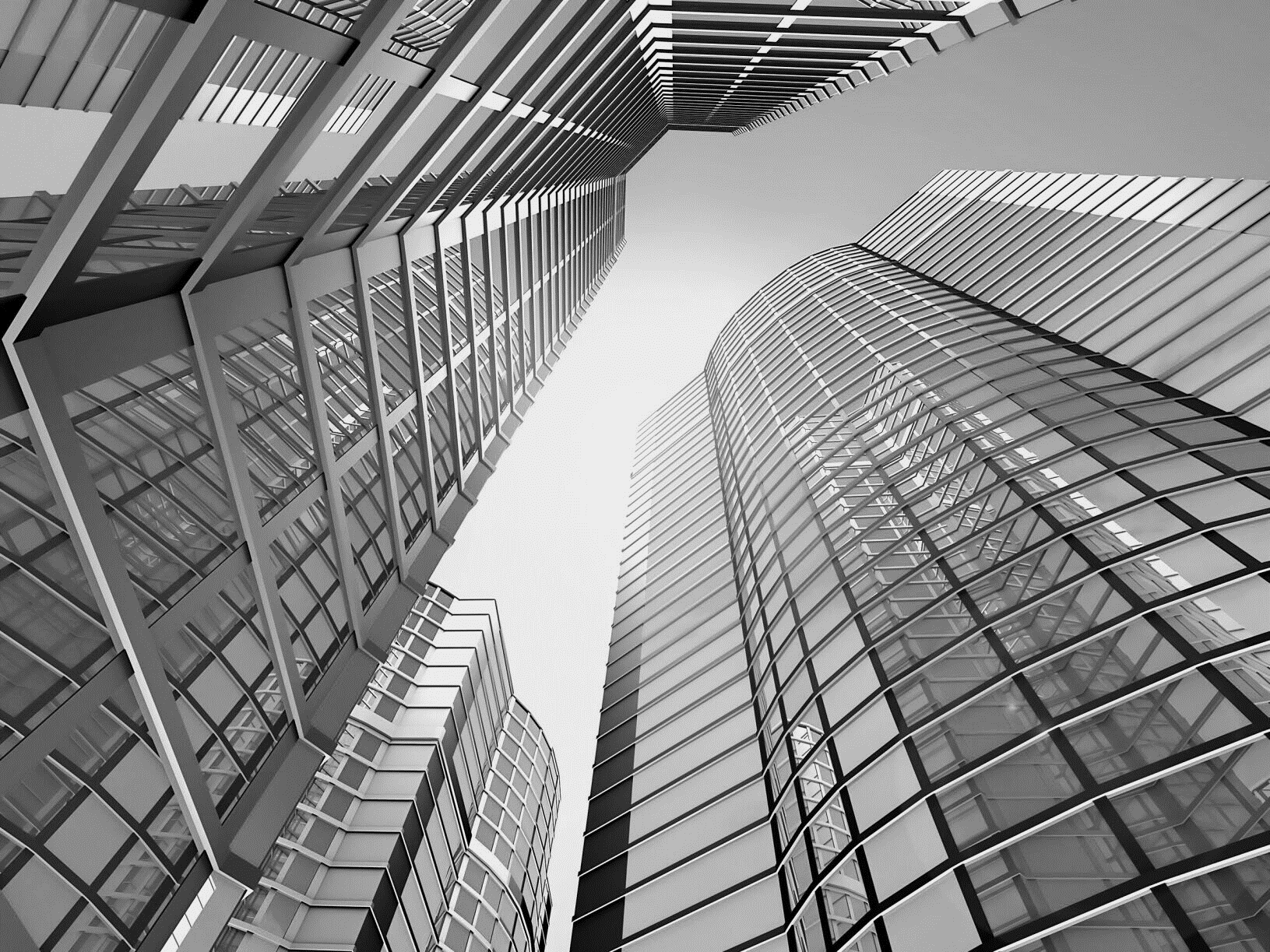 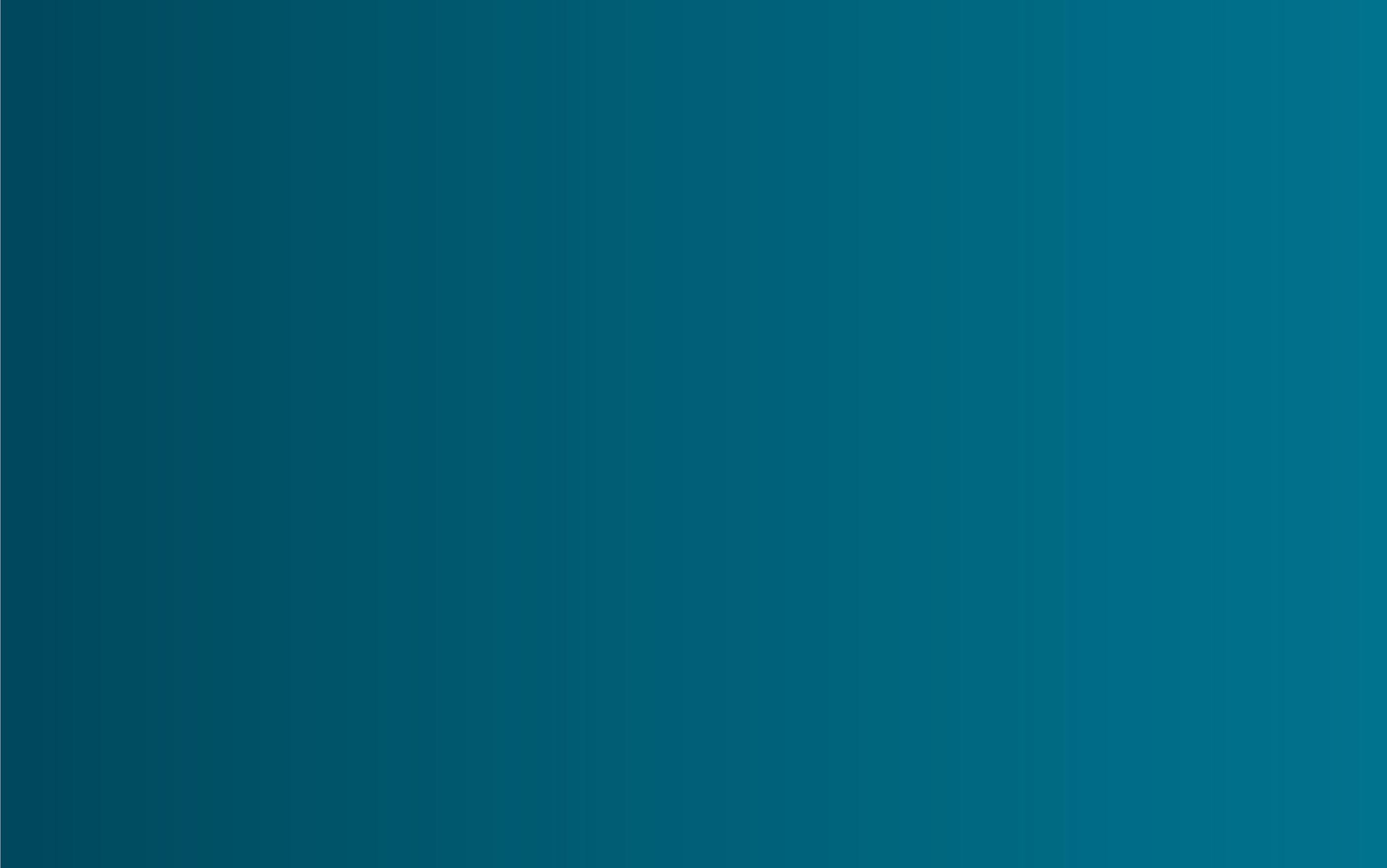 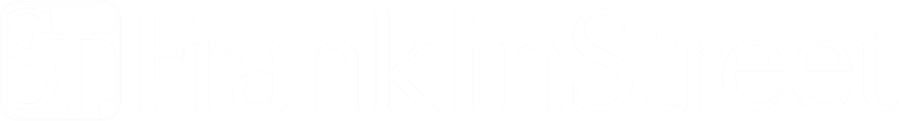 TAMPA
OFFICE REPORT
Q1 2025
Franklin Street Data & Research
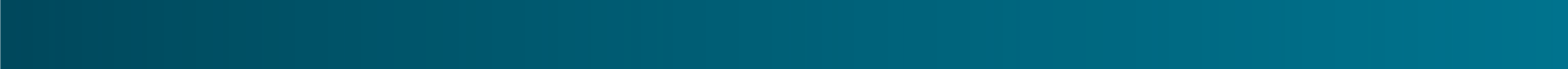 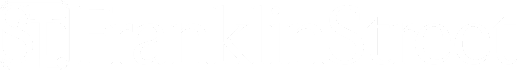 OFFICE REPORT | TAMPA | Q1 2025
Outlook
The Westshore and Downtown Tampa submarkets continue to anchor the region’s office leasing activity. These areas attracted the bulk of leasing volume in Q1, driven by tenants seeking well-located, high-quality office environments with surrounding amenities. Notable demand persists in both Class A and solid mid-tier buildings, though decision-making timelines have slowed. Downtown St. Petersburg is also seeing renewed interest from companies prioritizing walkable, mixed-use environments. Meanwhile, outer suburban areas such as Northeast Tampa and parts of Pinellas County continue to face challenges with higher vacancy rates and negative absorption, as tenants focus on more centralized and amenity-rich locations.
YOY Trends
Absorption & Deliveries
16.5%
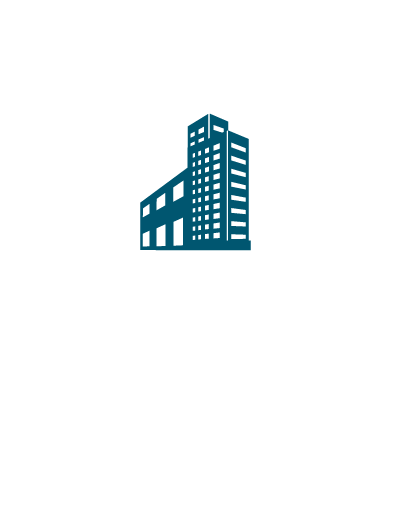 Vacancy Rate
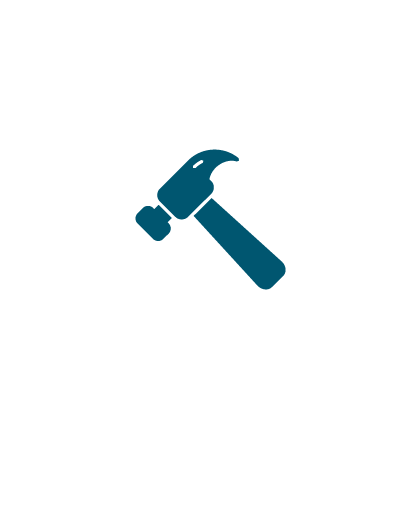 591K
Under Construction SF
$32.66
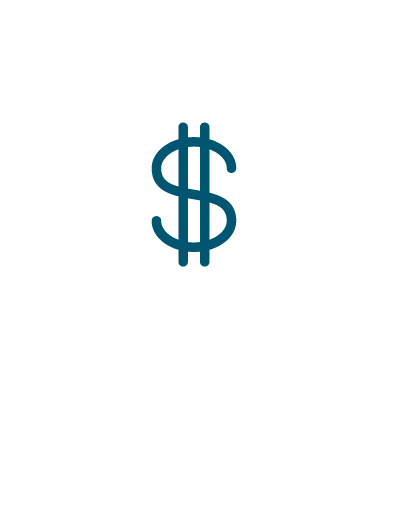 Market Rent/SF
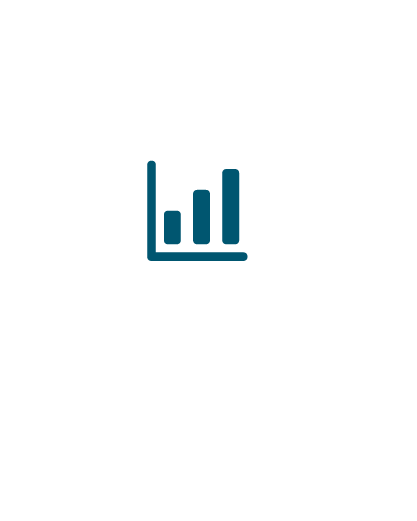 (334K)
12 MO Net Absorption SF
Under Construction
Sales Volume
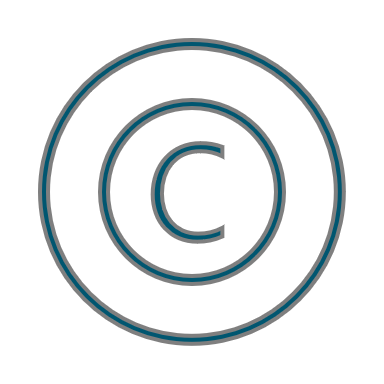 2025 Franklin Street
Franklin Street Data & Research
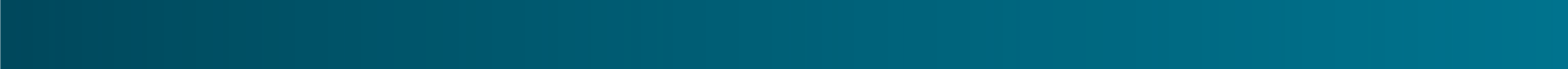 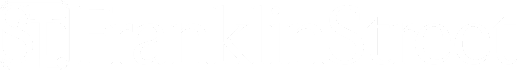 OFFICE REPORT | TAMPA | Q1 2025
Market Asking Rent & Growth
Job Growth
Population Growth
Median Household Income & Growth
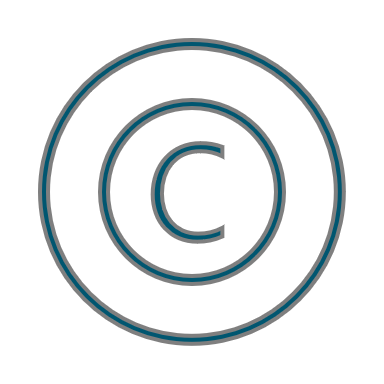 2025 Franklin Street
Franklin Street Data & Research
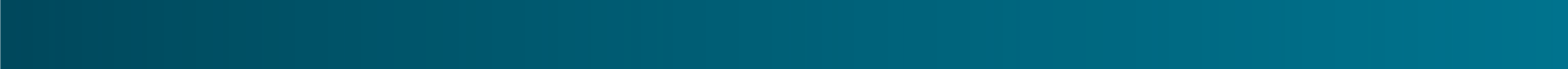 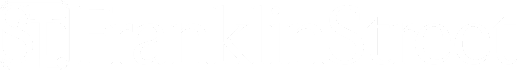 OFFICE REPORT | TAMPA | Q1 2025
Our Team
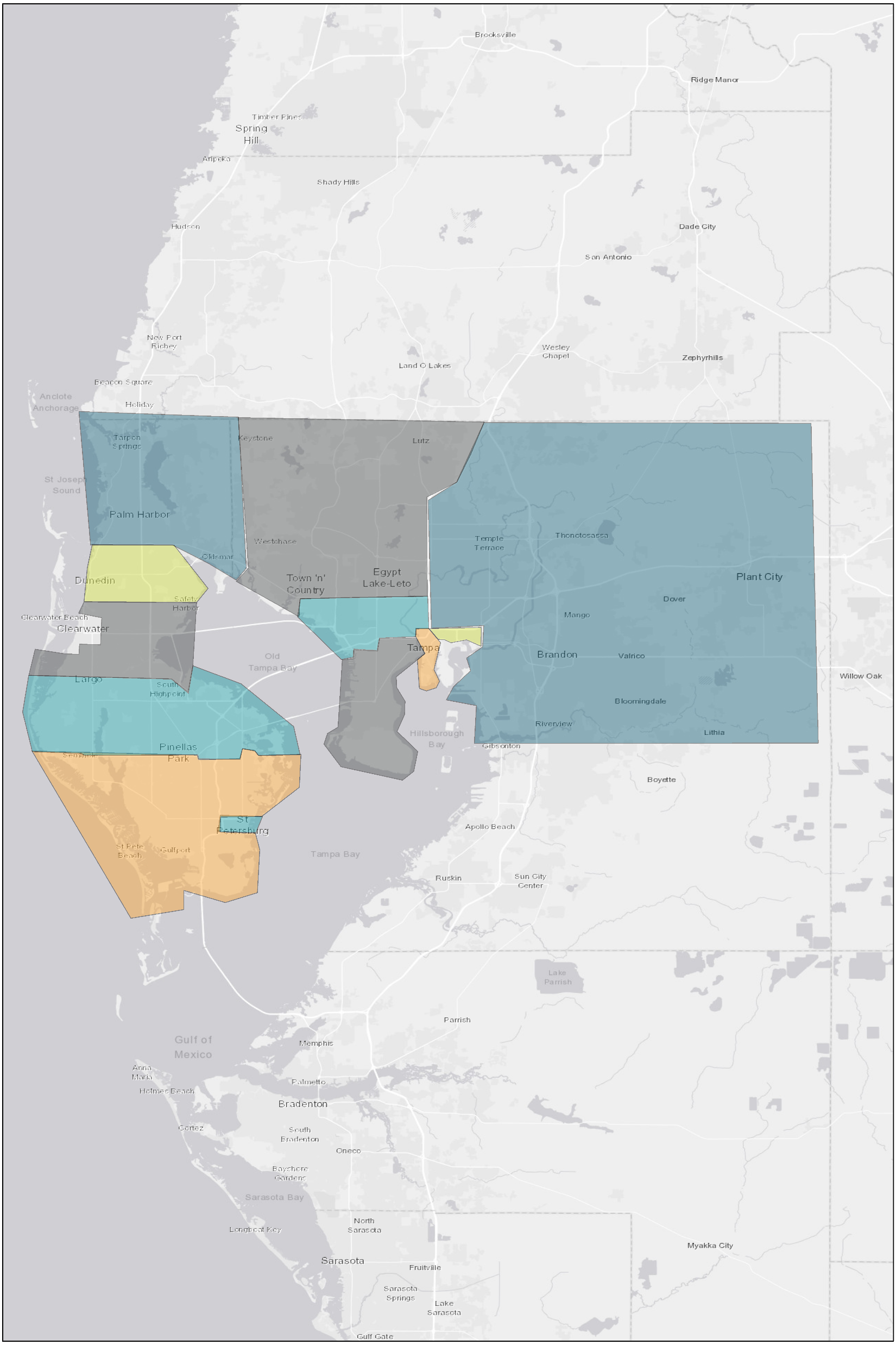 Countryway
PAT KELLY
Senior Vice President
Industrial Investment Sales
Pat.Kelly@FranklinSt.com
P: 813.839.7300
KELLY ANTINI 
Research Analyst
Kelly.Antini@FranklinSt.com 
P: 813.839.7300
Northwest
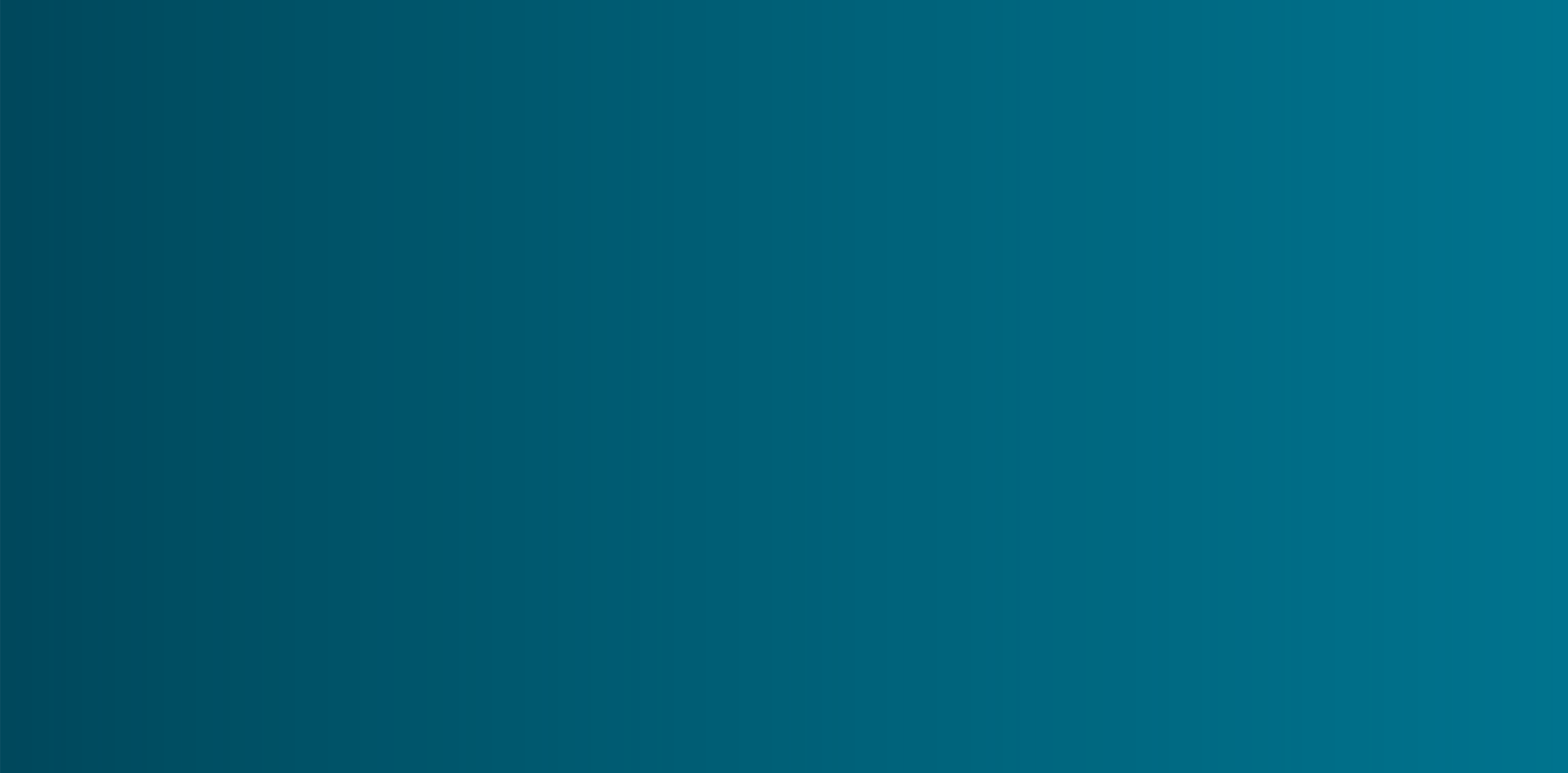 Countryside
E Tampa
Westshore
Ybor
Bayside
ALEX RAMOS
Business Data Analyst Alex.Ramos@FranklinSt.com
P: 813.839.7300
CHRIS BUTLER Managing Director
Office Leasing Services
Chris.Butler@FranklinSt.com
P: 813.839.7300
CBD
S Tampa
Gateway/
Mid Pinellas
South Pinellas
CHAD RUPP Managing Director
Office Leasing Services
Chad.Rupp@FranklinSt.com
P: 813.839.7300
Downtown 
St Petersburg
Source: CoStar. Data includes 30k s/ft and above buildings, excluding owner occupied properties.
Disclaimer:
Franklin Street, together with its subsidiaries or affiliates, reserves all rights contained in this report. This report is gathered from purported reliable multiple third-party and independent sources for the purposes of providing information to the public as a whole. It is not intended to reflect, nor does it represent, any warranties, representations or accuracies within any data or information and may, in fact, contain errors or incomplete information. Any views expressed in this report are subject to change with or without notice. Any advice provided to clients by Franklin Street may reflect different opinions based upon the unique and independent client circumstances to a given transaction or service. Franklin Street does not suggest, and expressly disclaims, reliance on investment or other business decisions made solely upon the information contained in this report.
https://franklinst.com/
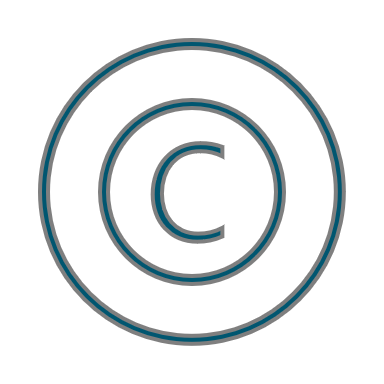 2025 Franklin Street
Franklin Street Data & Research
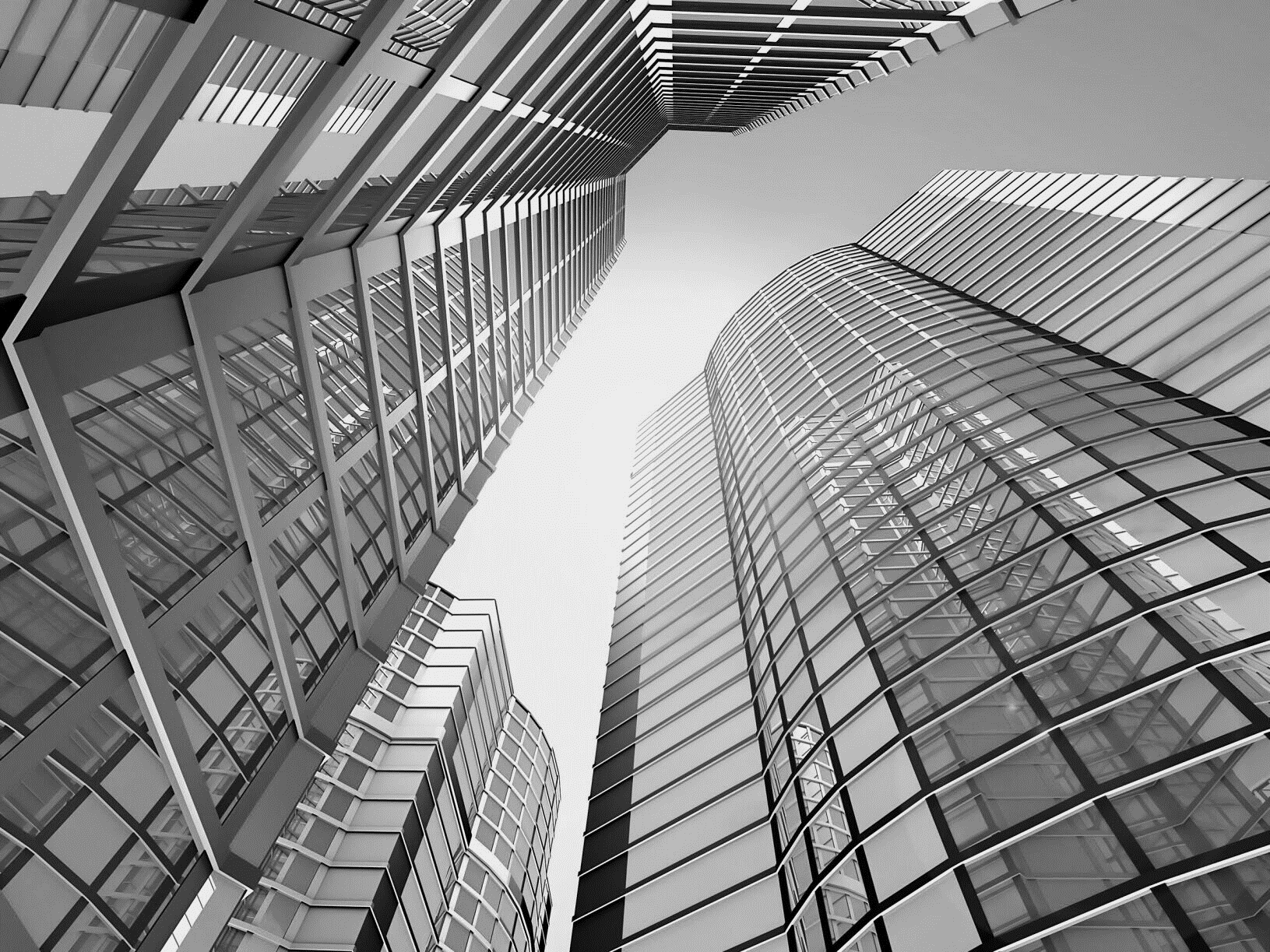 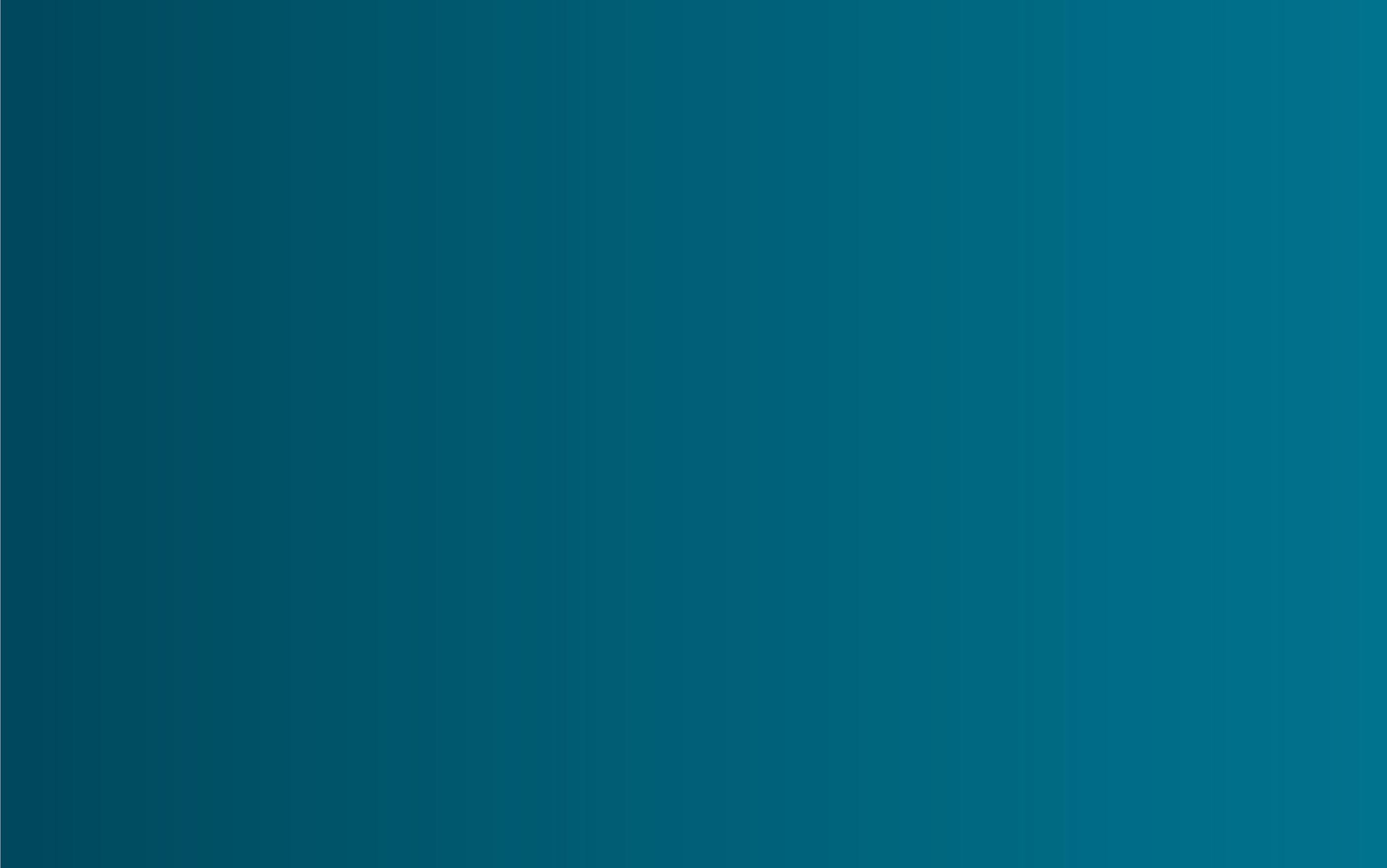 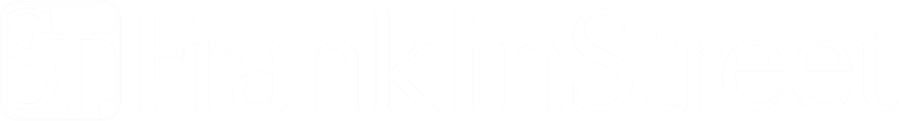 SOUTH FLORIDA
OFFICE REPORT
Q1 2025
Franklin Street Data & Research
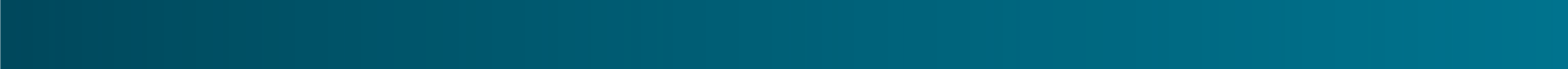 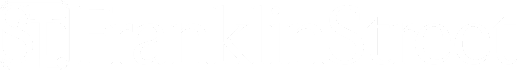 OFFICE REPORT | SOUTH FLORIDA | Q1 2025
Outlook
South Florida’s office market is navigating broader macro headwinds impacting demand yet continues to show resilience with positive absorption. CoStar data indicates that tenants rightsizing footprints and a strong preference for high-quality space are shaping leasing trends. Looking ahead, older suburban office inventory remains at risk as most leasing activity is concentrated in 4- and 5-Star spaces. Diversification of the metro’s economic base has also been a key demand driver, with notable growth in the professional and business services and healthcare sectors. On the supply side, CoStar reports that office construction remains healthy, with deliveries expected to remain elevated over the next two years. As the market evolves, CoStar forecasts that rent growth will likely moderate as weaker demand meets rising inventory.
YOY Trends
Absorption & Deliveries
9.2%
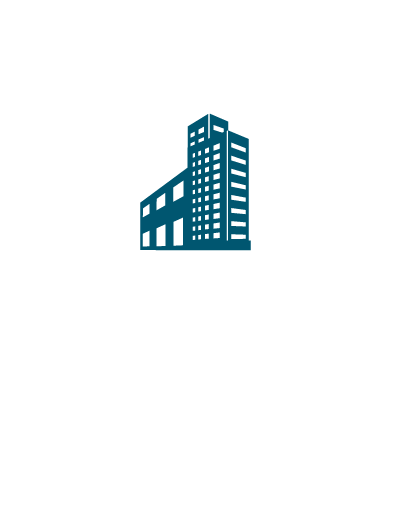 Vacancy Rate
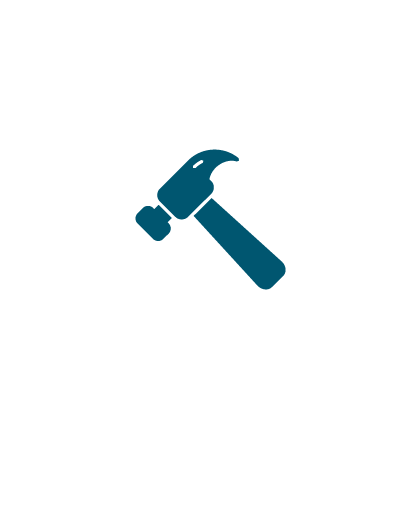 4.7M
Under Construction SF
$46.01
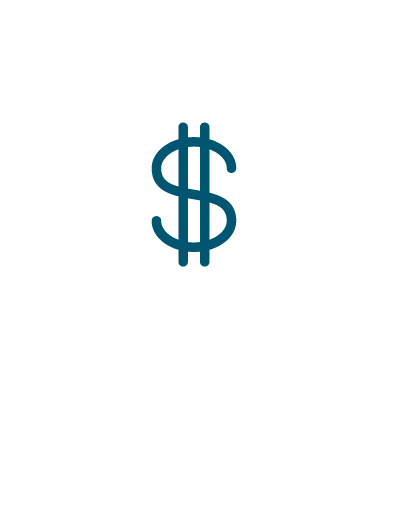 Market Rent/SF
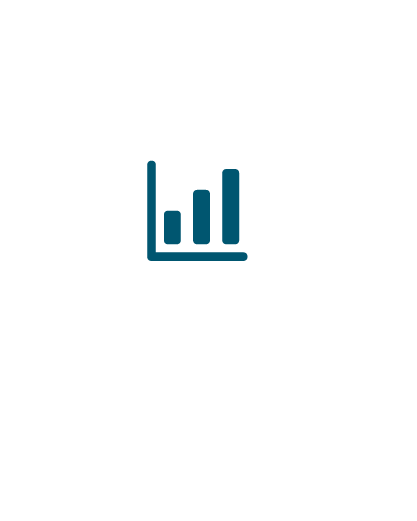 641K
12 MO Net Absorption SF
Under Construction
Sales Volume
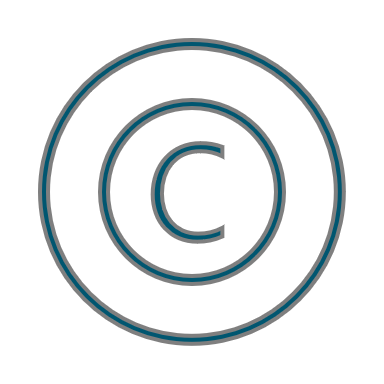 2025 Franklin Street
Franklin Street Data & Research
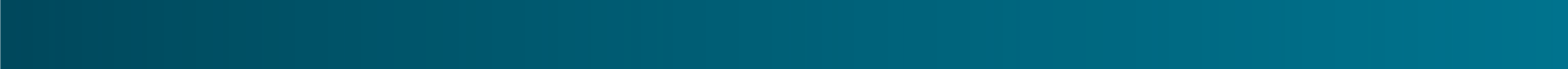 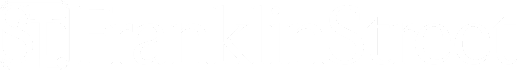 OFFICE REPORT | SOUTH FLORIDA | Q1 2025
Market Asking Rent & Growth
Job Growth
Population Growth
Median Household Income & Growth
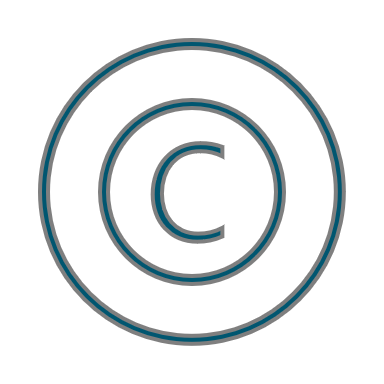 2025 Franklin Street
Franklin Street Data & Research
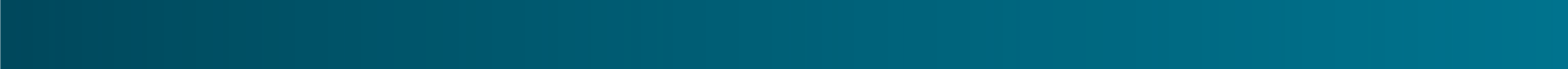 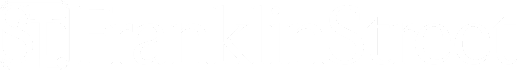 OFFICE REPORT | SOUTH FLORIDA | Q1 2025
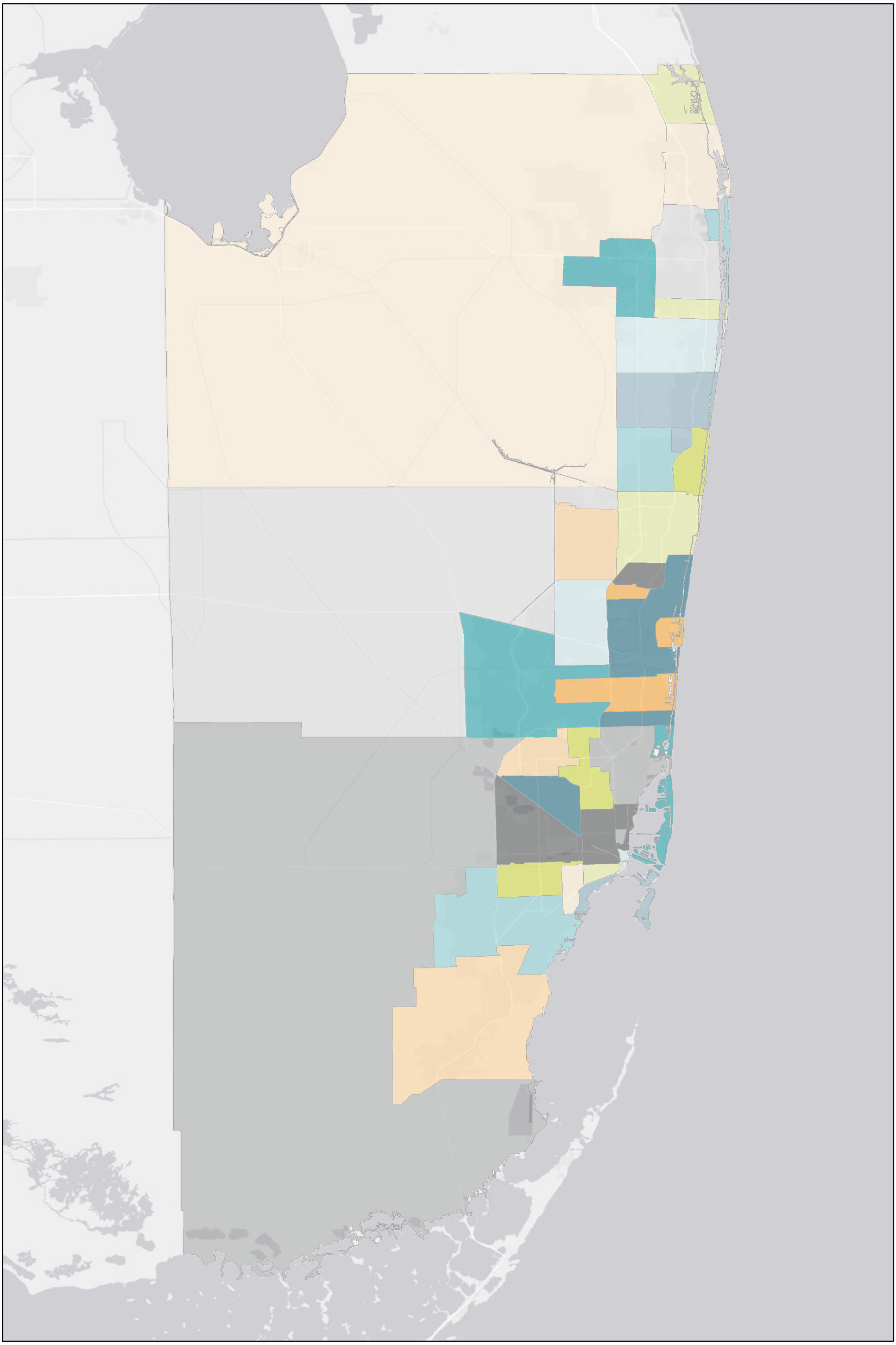 Our Team
Boca Raton
SCOTT ALLEN
Senior Director
Office Tenant Representation
Adam.Tiktin@FranklinSt.com
P: 954.640.1100
Pompano
Beach
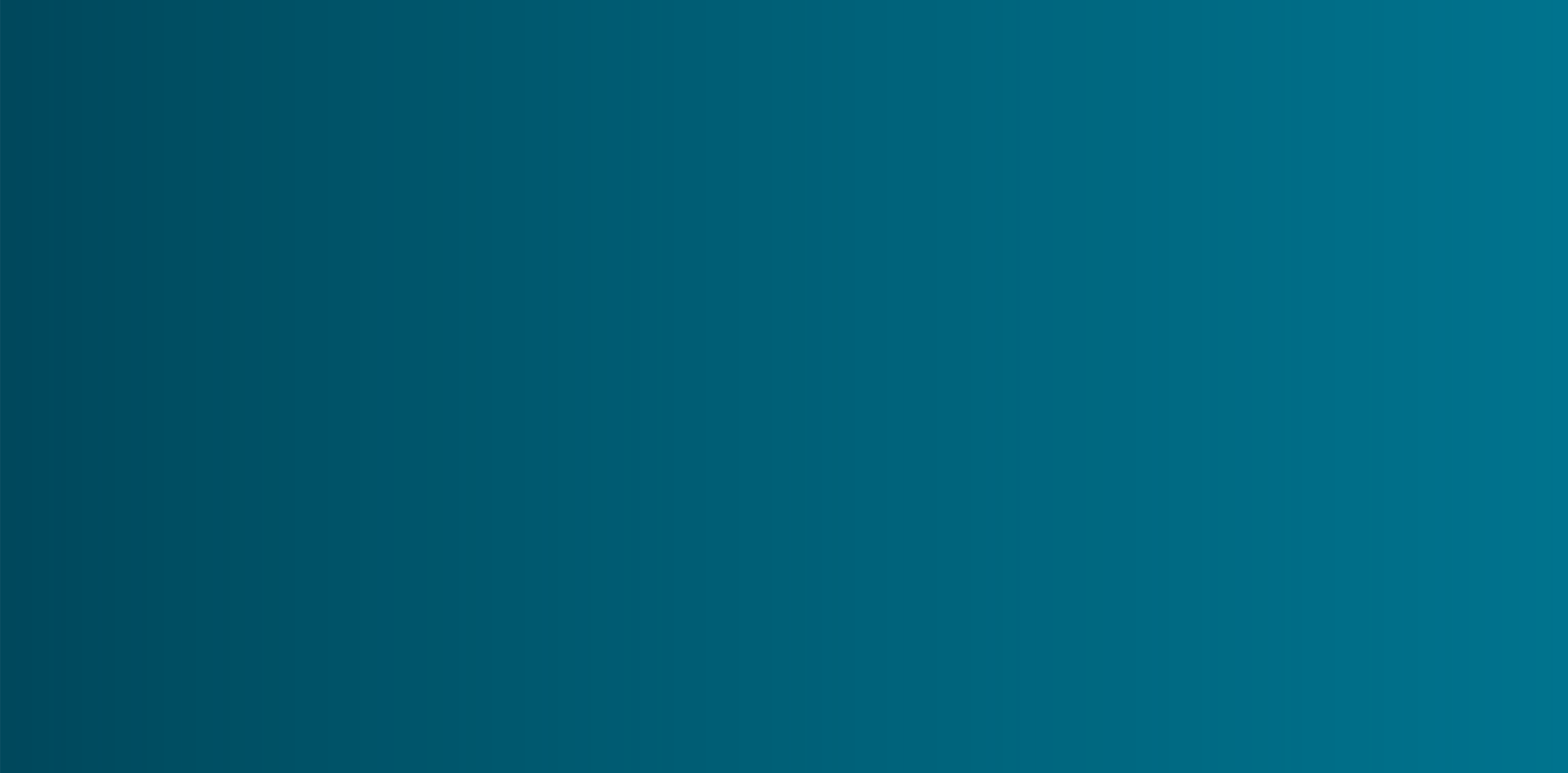 Fort Lauderdale
Plantation
Downtown Fort Lauderdale
SW Broward
KELLY ANTINI 
Research Analyst
Kelly.Antini@FranklinSt.com 
P: 813.839.7300
Hollywood
Miami Beach
ALEX RAMOS
Business Data Analyst Alex.Ramos@FranklinSt.com
P: 813.839.7300
Miami Airport
Downtown Miami
Brickell
Kendall
Source: CoStar
Disclaimer:
Franklin Street, together with its subsidiaries or affiliates, reserves all rights contained in this report. This report is gathered from purported reliable multiple third-party and independent sources for the purposes of providing information to the public as a whole. It is not intended to reflect, nor does it represent, any warranties, representations or accuracies within any data or information and may, in fact, contain errors or incomplete information. Any views expressed in this report are subject to change with or without notice. Any advice provided to clients by Franklin Street may reflect different opinions based upon the unique and independent client circumstances to a given transaction or service. Franklin Street does not suggest, and expressly disclaims, reliance on investment or other business decisions made solely upon the information contained in this report.
https://franklinst.com/
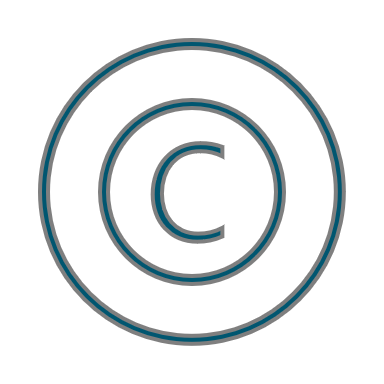 2025 Franklin Street
Franklin Street Data & Research